Cute Ducky
Lorem Ipsum is simply dummy text of the printing and typesetting industry.
WWW.POWERPOINTHUB.COM
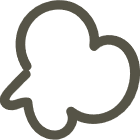 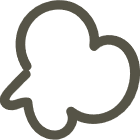 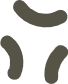 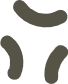 01
04
Lorem Ipsum is simply dummy text of the printing and typesetting industry.
Lorem Ipsum is simply dummy text of the printing and typesetting industry.
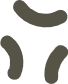 05
02
Lorem Ipsum is simply dummy text of the printing and typesetting industry.
Lorem Ipsum is simply dummy text of the printing and typesetting industry.
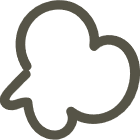 06
03
Lorem Ipsum is simply dummy text of the printing and typesetting industry.
Lorem Ipsum is simply dummy text of the printing and typesetting industry.
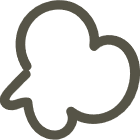 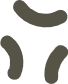 Table Of Contents
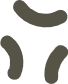 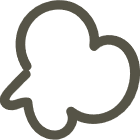 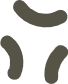 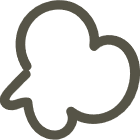 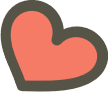 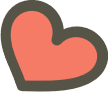 Hello!
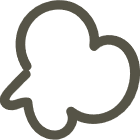 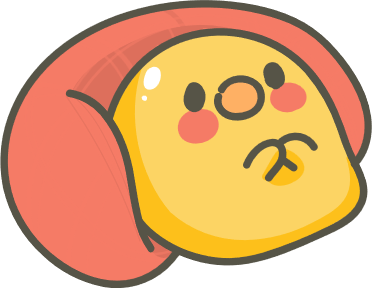 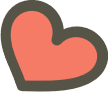 Lorem Ipsum has been the industry's standard dummy text ever since the 1500s, when an unknown printer took a galley of type and scrambled it to make a type specimen book.
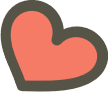 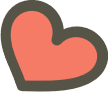 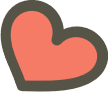 Cute Ducky Title
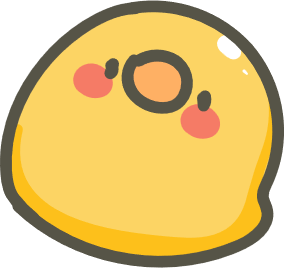 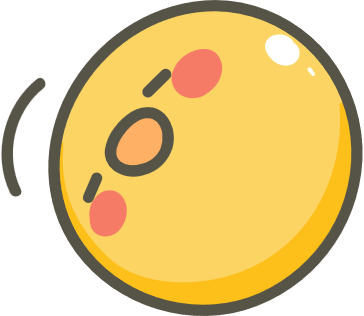 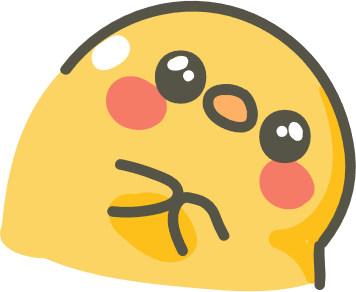 LOREM  IPSUM
LOREM  IPSUM
LOREM  IPSUM
Lorem Ipsum is simply dummy text of the printing and typesetting industry.
Lorem Ipsum is simply dummy text of the printing and typesetting industry.
Lorem Ipsum is simply dummy text of the printing and typesetting industry.
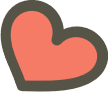 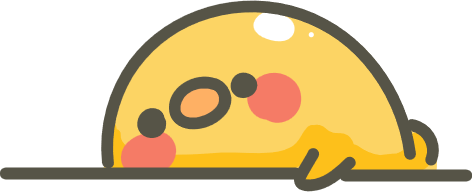 Cute Ducky
Lorem Ipsum has been the industry's standard dummy text ever since the 1500s, when an unknown printer took a galley of type and scrambled it to make a type specimen book.
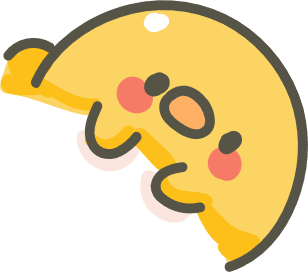 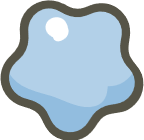 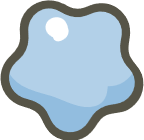 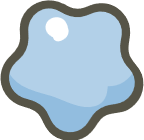 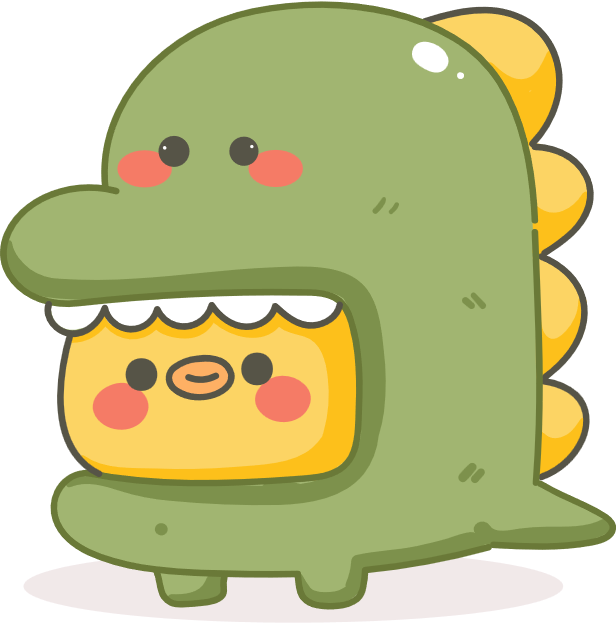 Cute Ducky
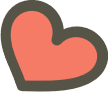 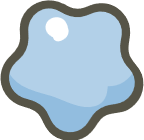 Lorem ipsum dolor sit amet, consectetur adipiscing elit, sed do eiusmod tempor incididunt ut labore et dolore magna aliqua. Ut enim ad minim veniam, quis nostrud exercitation ullamco laboris nisi ut aliquip ex ea commodo consequat.
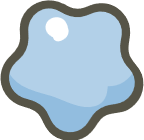 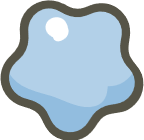 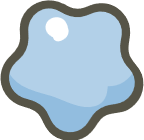 LOREM IPSUM
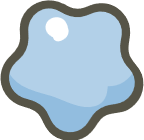 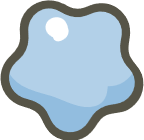 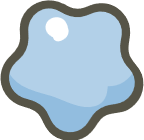 01
Cute Ducky
Lorem ipsum dolor sit amet,  elit, sed do eiusmod tempor incididunt ut labore et dolore magna aliqua.
Lorem ipsum dolor sit amet,  elit, sed do eiusmod tempor incididunt ut magna aliqua.
LOREM IPSUM
02
Lorem ipsum dolor sit amet,  elit, sed do eiusmod tempor incididunt ut labore et dolore magna aliqua.
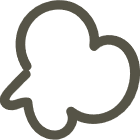 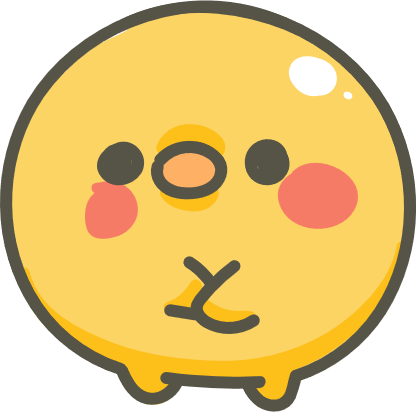 LOREM IPSUM
03
Lorem ipsum dolor sit amet,  elit, sed do eiusmod tempor incididunt ut labore et dolore magna aliqua.
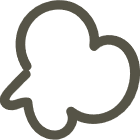 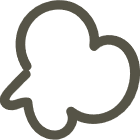 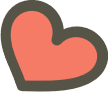 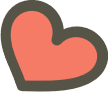 “Lorem Ipsum has been the industry's standard dummy text ever since the 1500s, when an unknown printer took a galley of type and scrambled it to make a type specimen book.”
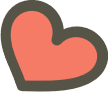 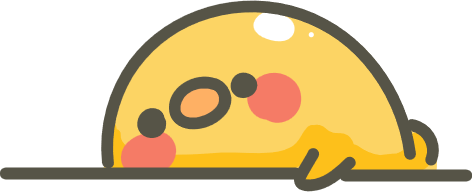 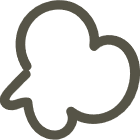 NAME SURNAME
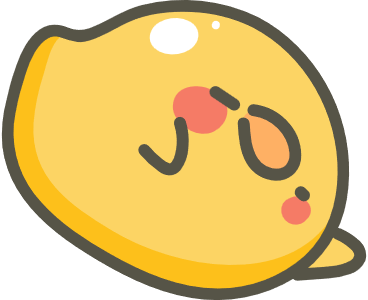 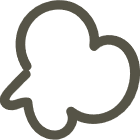 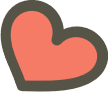 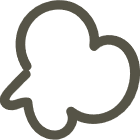 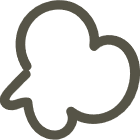 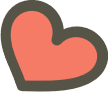 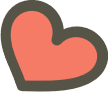 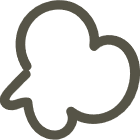 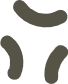 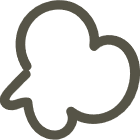 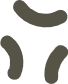 Cute Ducky
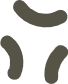 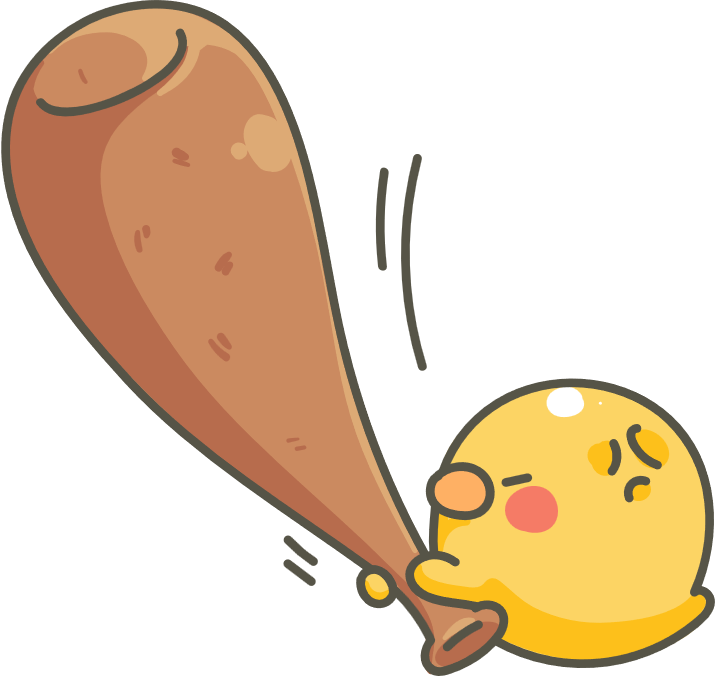 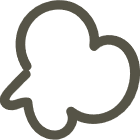 LOREM IPSUM
Lorem Ipsum has been the industry's standard dummy text ever since the 1500s, when an unknown printer took a galley of type. Lorem ipsum dolor sit amet, consectetur adipiscing elit.. Lorem Ipsum is simply dummy text of the printing and typesetting industry.
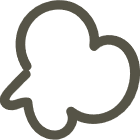 Lorem Ipsum is simply dummy text of the printing and typesetting industry.
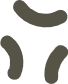 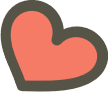 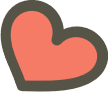 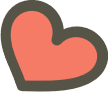 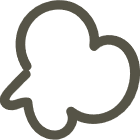 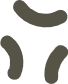 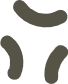 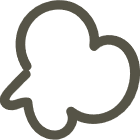 LOREM IPSUM
LOREM IPSUM
LOREM IPSUM
Lorem Ipsum is simply dummy text of the printing and typesetting industry.
Lorem Ipsum is simply dummy text of the printing and typesetting industry.
Lorem Ipsum is simply dummy text of the printing and typesetting industry.
LOREM IPSUM
LOREM IPSUM
LOREM IPSUM
Lorem Ipsum is simply dummy text of the printing and typesetting industry.
Lorem Ipsum is simply dummy text of the printing and typesetting industry.
Lorem Ipsum is simply dummy text of the printing and typesetting industry.
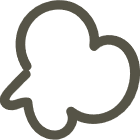 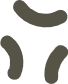 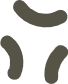 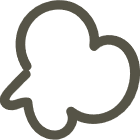 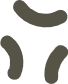 Lorem Ipsum has been the industry's standard dummy text ever since the 1500s, when an unknown printer took a galley of type.
Lorem Ipsum has been the industry's standard dummy text.
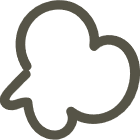 Lorem Ipsum is simply dummy text of the printing and typesetting industry.
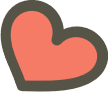 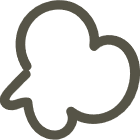 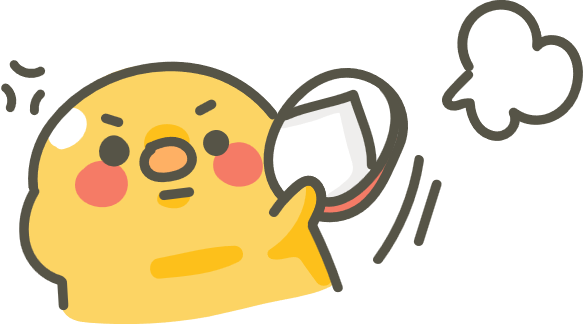 Lorem Ipsum is simply dummy text of the printing and typesetting industry.
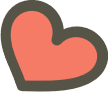 Lorem Ipsum is simply dummy text of the printing and typesetting industry.
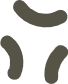 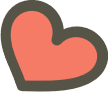 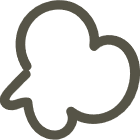 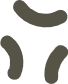 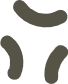 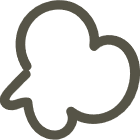 Cute Ducky
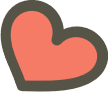 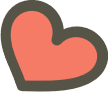 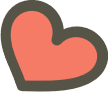 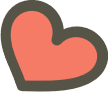 01
02
03
04
LOREM IPSUM
LOREM IPSUM
LOREM IPSUM
LOREM IPSUM
Lorem Ipsum is simply dummy text of the printing industry.
Lorem Ipsum is simply dummy text of the printing industry.
Lorem Ipsum is simply dummy text of the printing industry.
Lorem Ipsum is simply dummy text of the printing industry.
7,235,000!
Lorem Ipsum has been the industry's standard dummy text ever since the 1500s, when an unknown printer took a galley of type and scrambled it to make a type specimen book.
1 IN 3
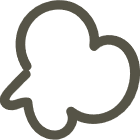 Lorem ipsum dolor sit amet,  elit, sed do eiusmod tempor incididunt ut labore et dolore magna aliqua.
3.2 M
Lorem ipsum dolor sit amet,  elit, sed do eiusmod tempor incididunt ut labore et dolore magna aliqua.
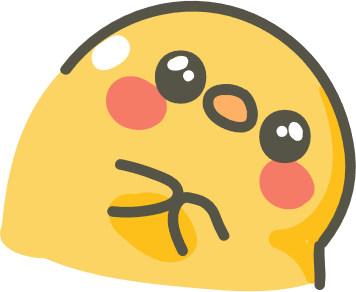 Cute Ducky
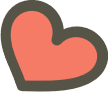 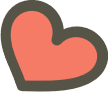 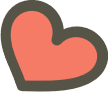 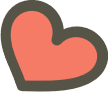 LOREM IPSUM
LOREM IPSUM
Lorem ipsum dolor sit amet, consectetur adipiscing elit. Praesent semper ante vitae metus tristique luctus.
Lorem ipsum dolor sit amet, consectetur adipiscing elit. Praesent semper ante vitae metus tristique luctus.
S
W
LOREM IPSUM
LOREM IPSUM
Lorem ipsum dolor sit amet, consectetur adipiscing elit. Praesent semper ante vitae metus tristique luctus.
Lorem ipsum dolor sit amet, consectetur adipiscing elit. Praesent semper ante vitae metus tristique luctus.
O
T
Lorem Ipsum has been the industry's standard dummy text ever since the 1500s, when an unknown printer took a galley of type and scrambled it to make a type specimen book.
Lorem Ipsum has been the industry's standard dummy text ever since the 1500s, when an unknown printer took a galley of type and scrambled it to make a type specimen book.
LOREM IPSUM
LOREM IPSUM
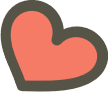 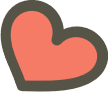 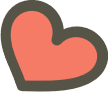 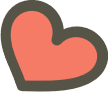 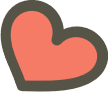 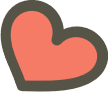 Lorem Ipsum has been the industry's standard dummy text ever since the 1500s, when an unknown printer took a galley of type and scrambled it to make a type specimen book.
Cute Ducky
80%
Social Media
40%
Social Media
60%
Social Media
Lorem Ipsum has been the industry's standard dummy text ever since the 1500s, when an unknown printer took a galley of type and scrambled it to make a type specimen book.
20%
Social Media
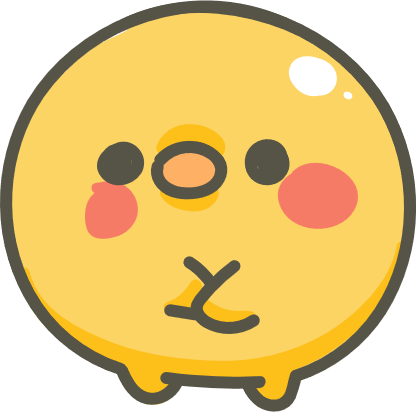 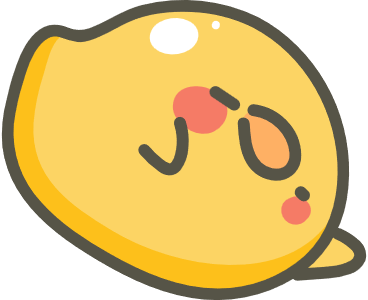 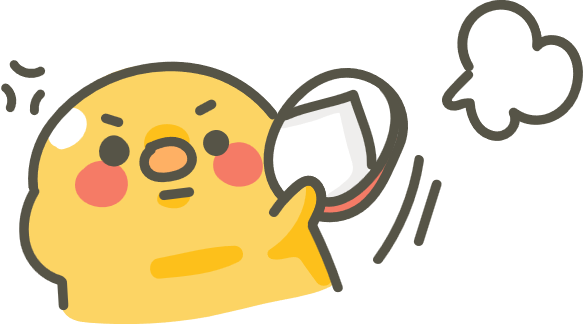 LOREM  IPSUM
LOREM  IPSUM
LOREM  IPSUM
Lorem Ipsum is simply dummy text of the printing and typesetting industry.
Lorem Ipsum is simply dummy text of the printing and typesetting industry.
Lorem Ipsum is simply dummy text of the printing and typesetting industry.
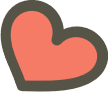 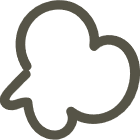 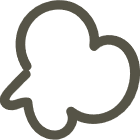 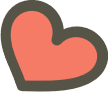 LOREM IPSUM
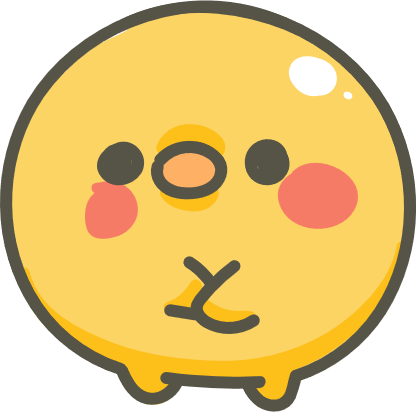 Lorem Ipsum is simply dummy text of the printing and typesetting industry.
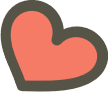 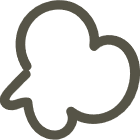 LOREM IPSUM
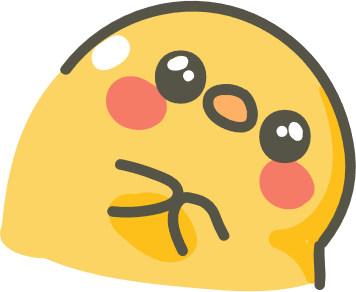 Lorem Ipsum is simply dummy text of the printing and typesetting industry.
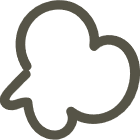 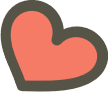 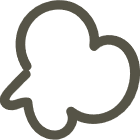 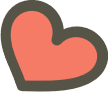 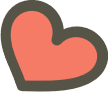 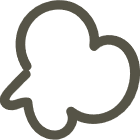 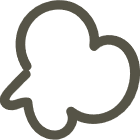 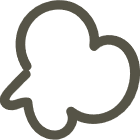 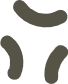 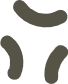 Cute Ducky
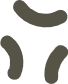 50%
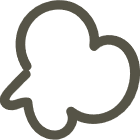 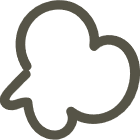 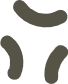 Lorem Ipsum has been the industry's standard dummy text ever since the 1500s, when an unknown printer took a galley of type and scrambled it to make a type specimen book.
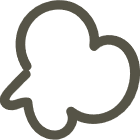 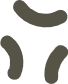 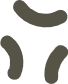 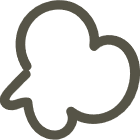 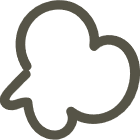 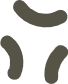 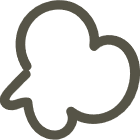 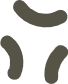 Lorem Ipsum has been the industry's standard dummy text ever since the 1500s, when an unknown printer took a galley of type. Lorem Ipsum is simply dummy text of the printing and typesetting industry.
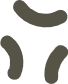 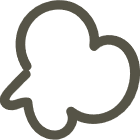 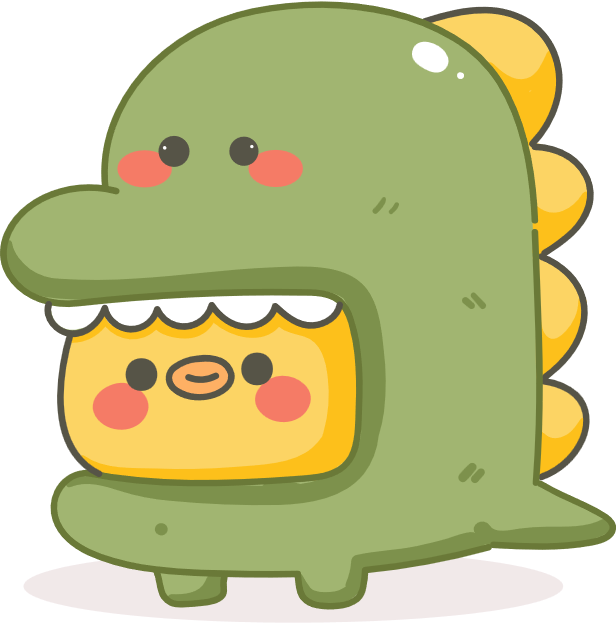 SKILL #1
43%
SKILL #2
18%
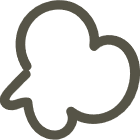 SKILL #3
76%
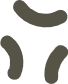 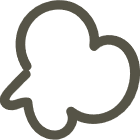 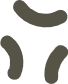 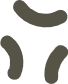 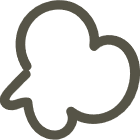 Thank You
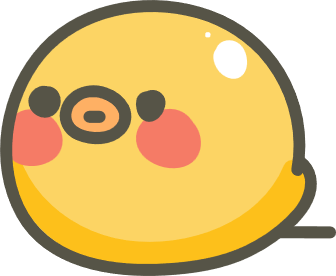 POWERPOINTHUB.COM
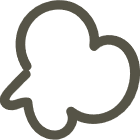 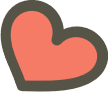 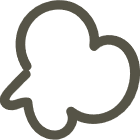 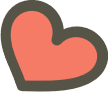 Alternative Resources
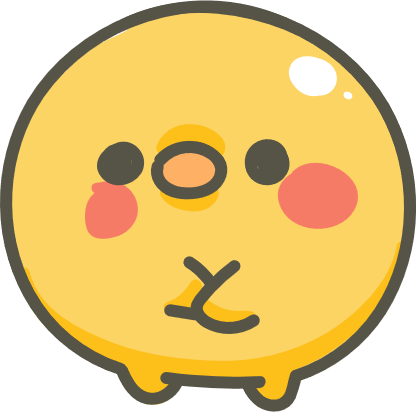 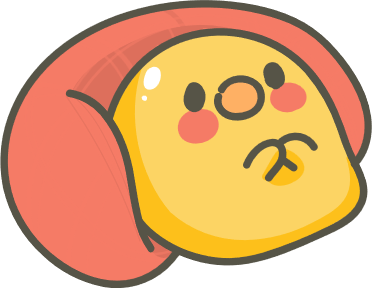 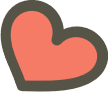 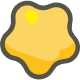 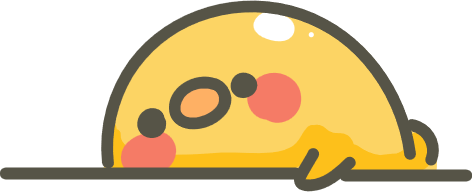 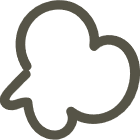 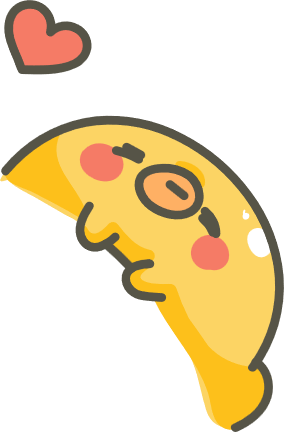 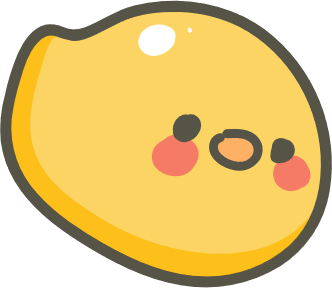 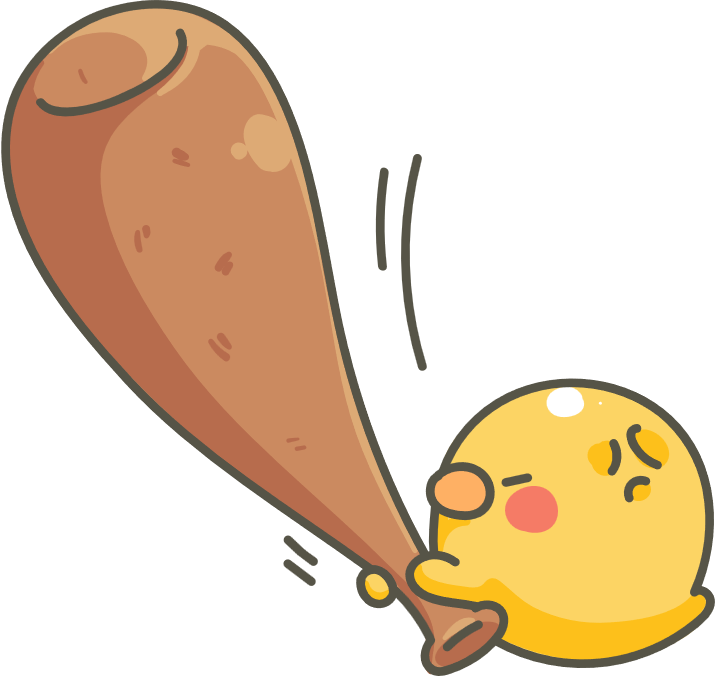 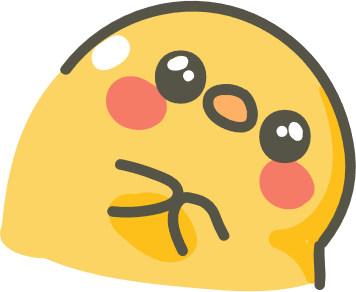 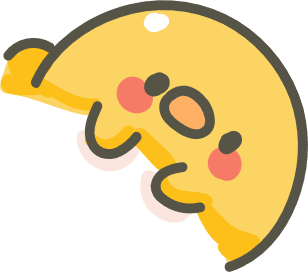 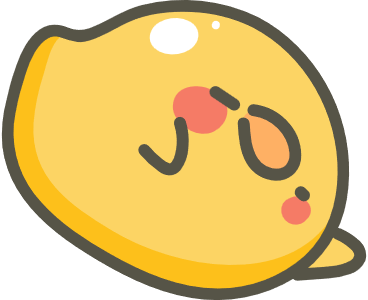 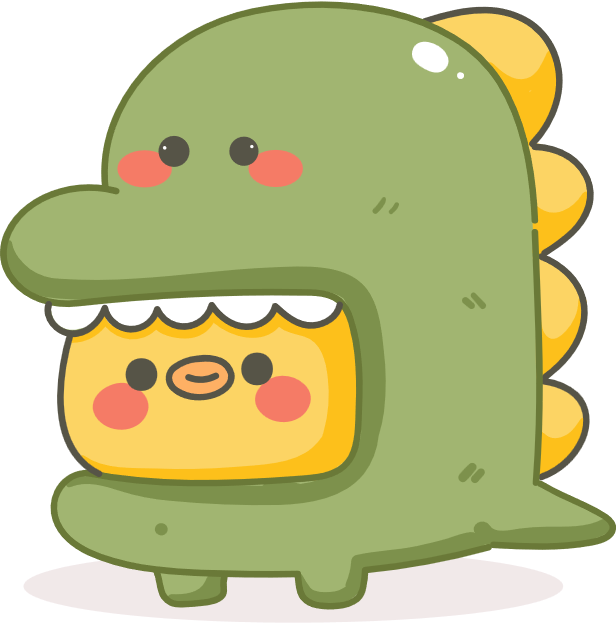 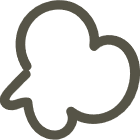 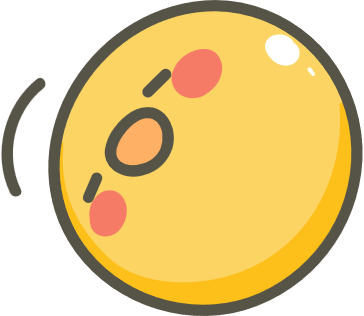 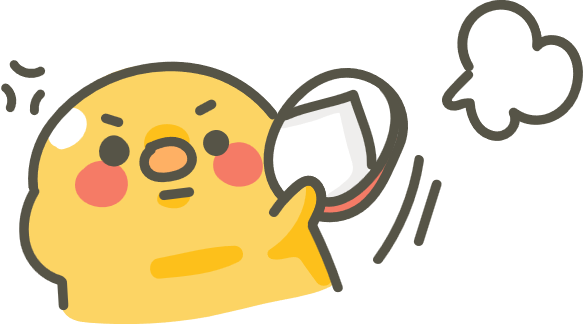 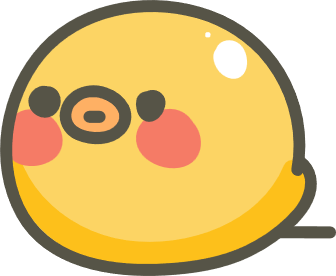 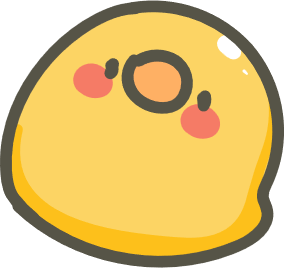 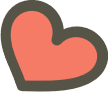 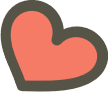 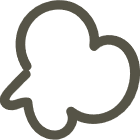 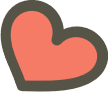 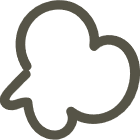 Credit
Thank you for using our template.
Don’t forget to thanks to :

Presentation Template by www.PowerPointHub.com
Photo by www.freepik.com
Illustrator by @mamewmy on www.freepik.com
Icons by www.PowerPointHub.com
Editable Maps
Editable Maps
INDONESIA
PERU
PHILIPPINES
USA
ECUADOR
MALAYSIA
MEXICO
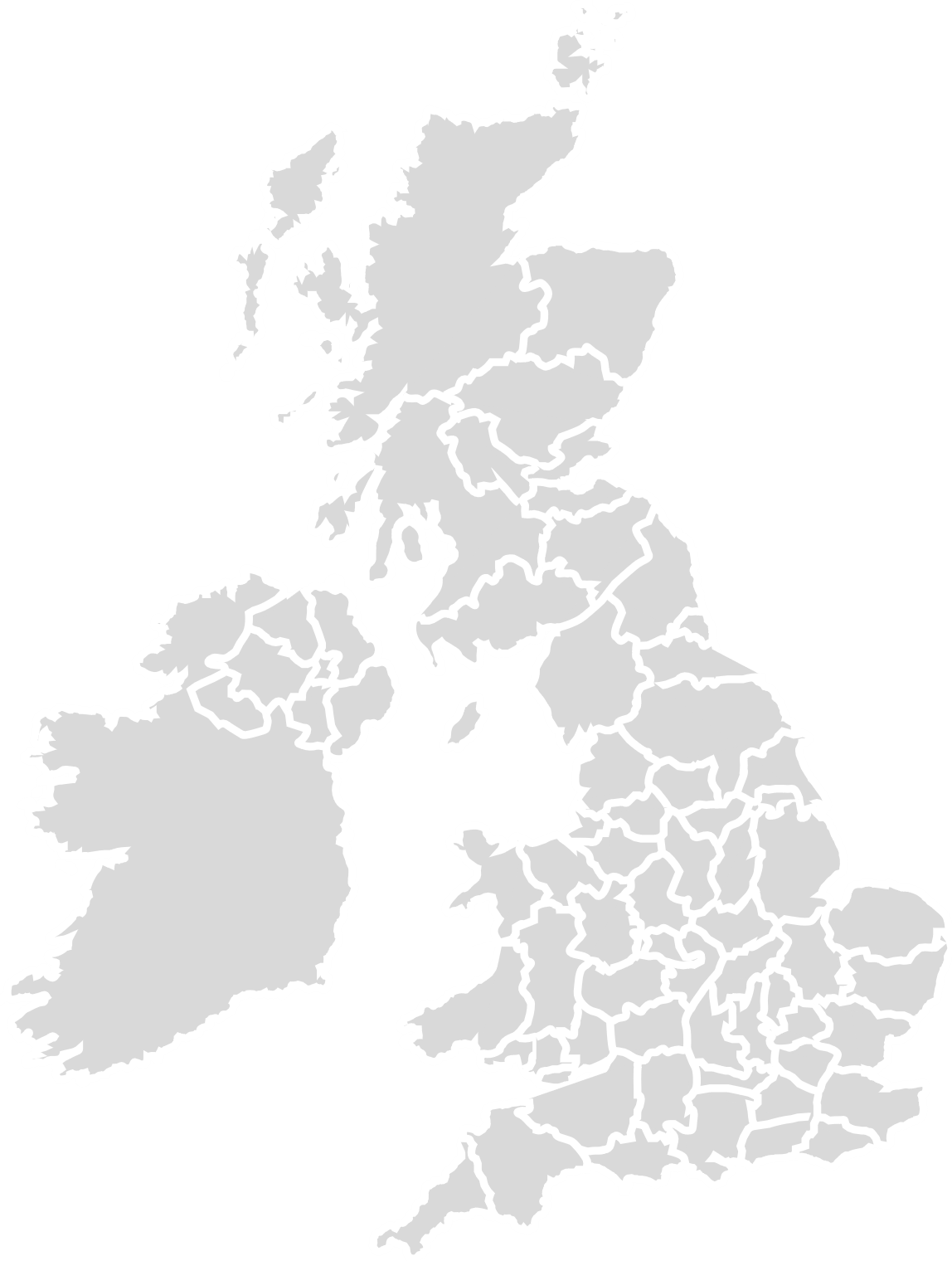 SPAIN
AUSTRALIA
AUSTRIA
UNITED KINGDOM
Editable Maps
JAPAN
CANADA
GUATEMALA
THAILAND
PERU
COLOMBIA
DENMARK
GERMANY
VIETNAM
IRAN
ITALY
NATHERLANDS
LAOS
Diagram Infographics
Diagram Infographics
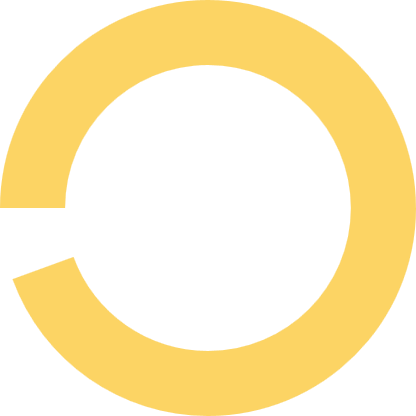 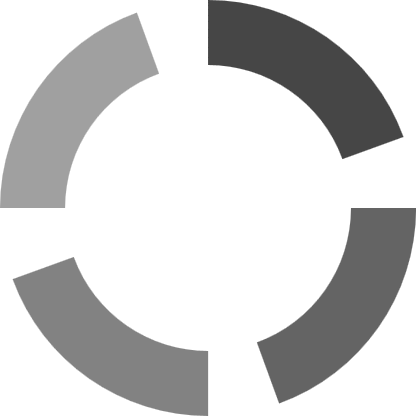 Social media icons
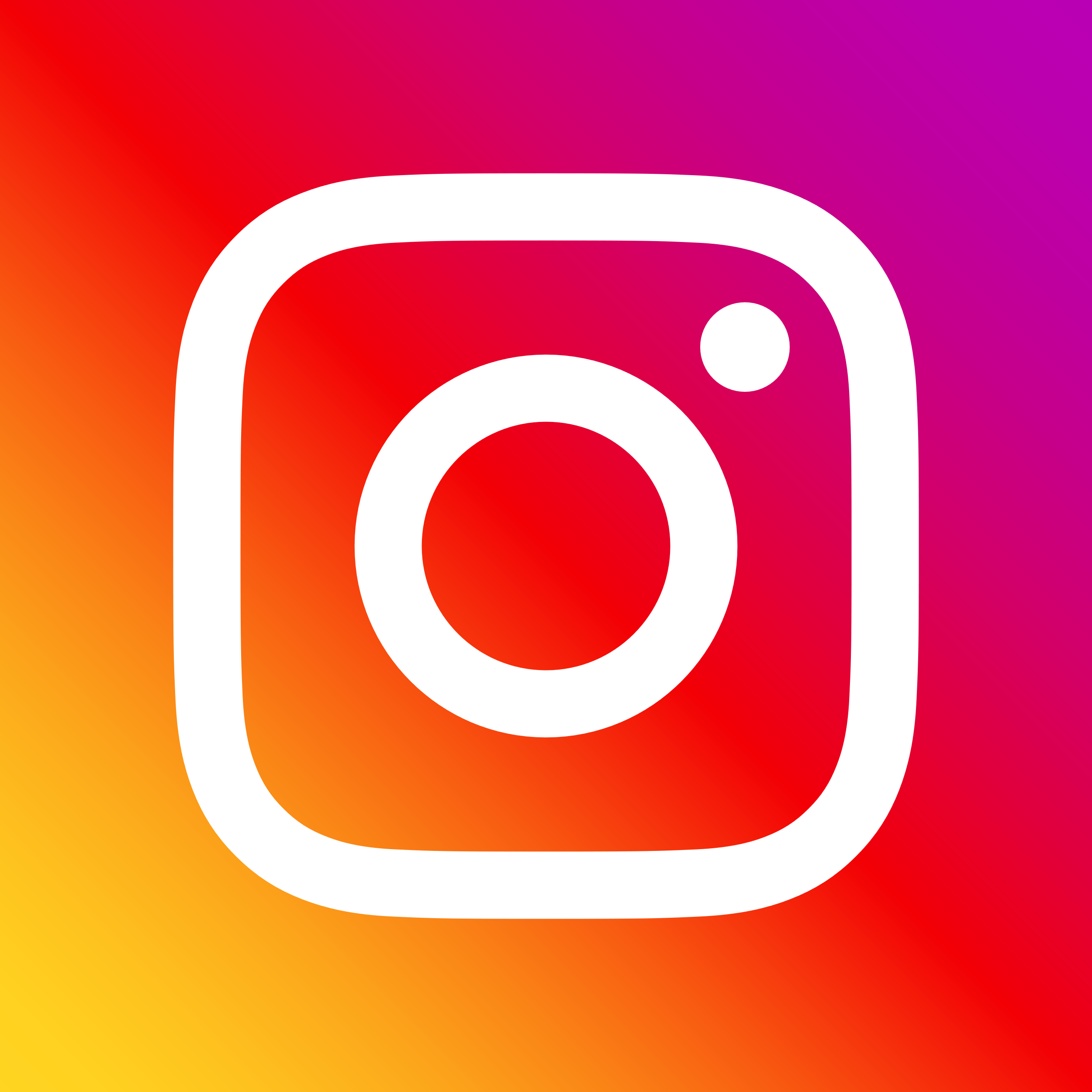 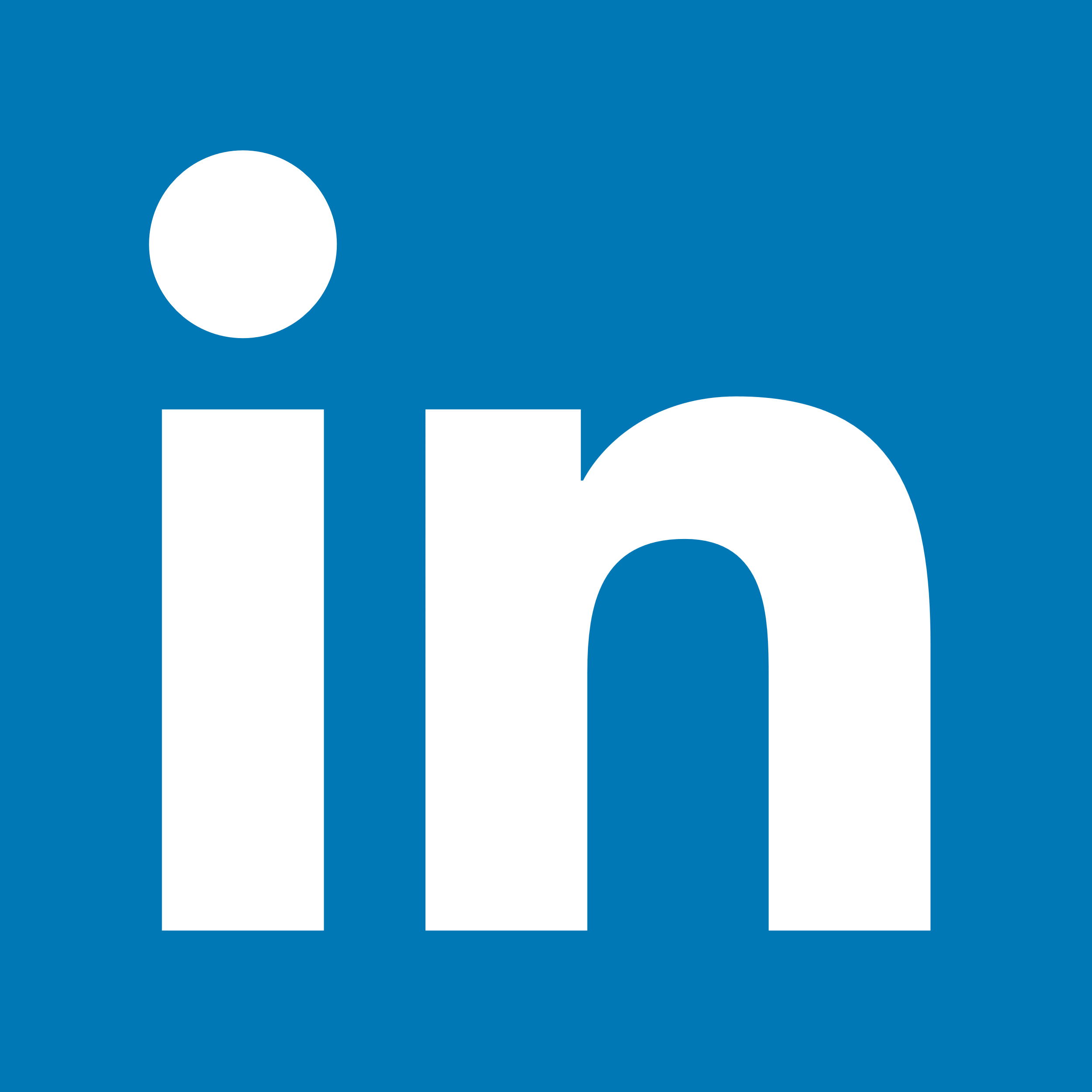 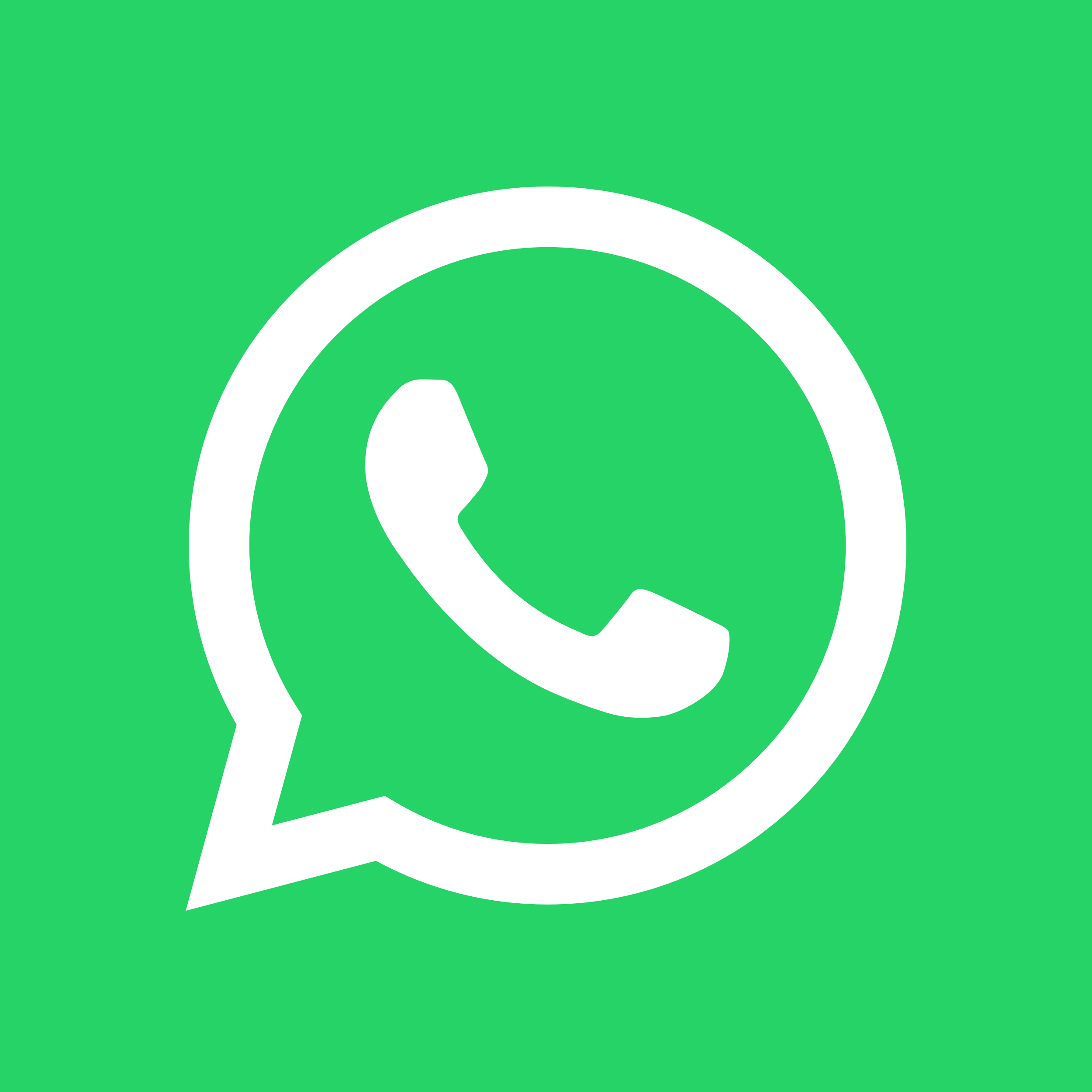 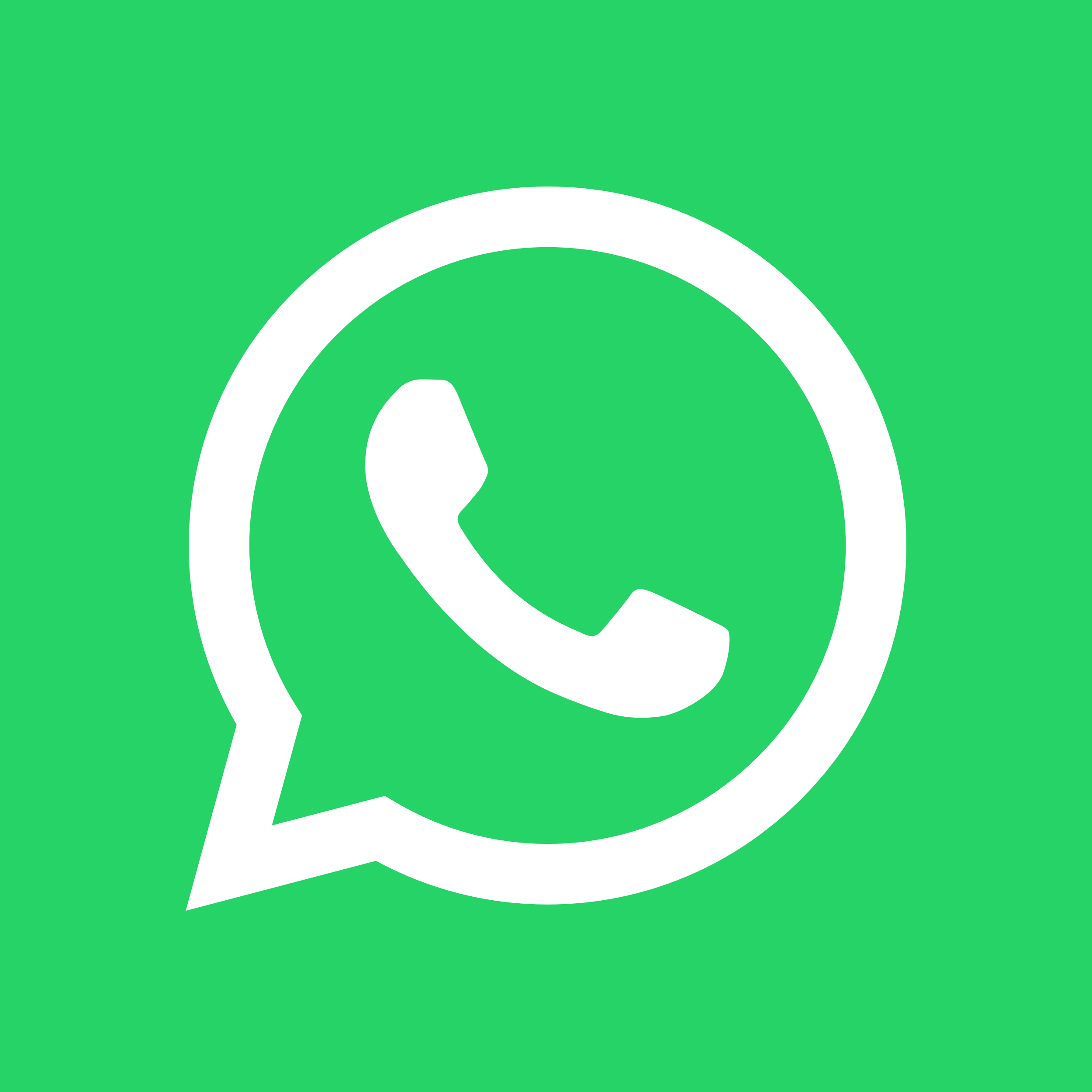 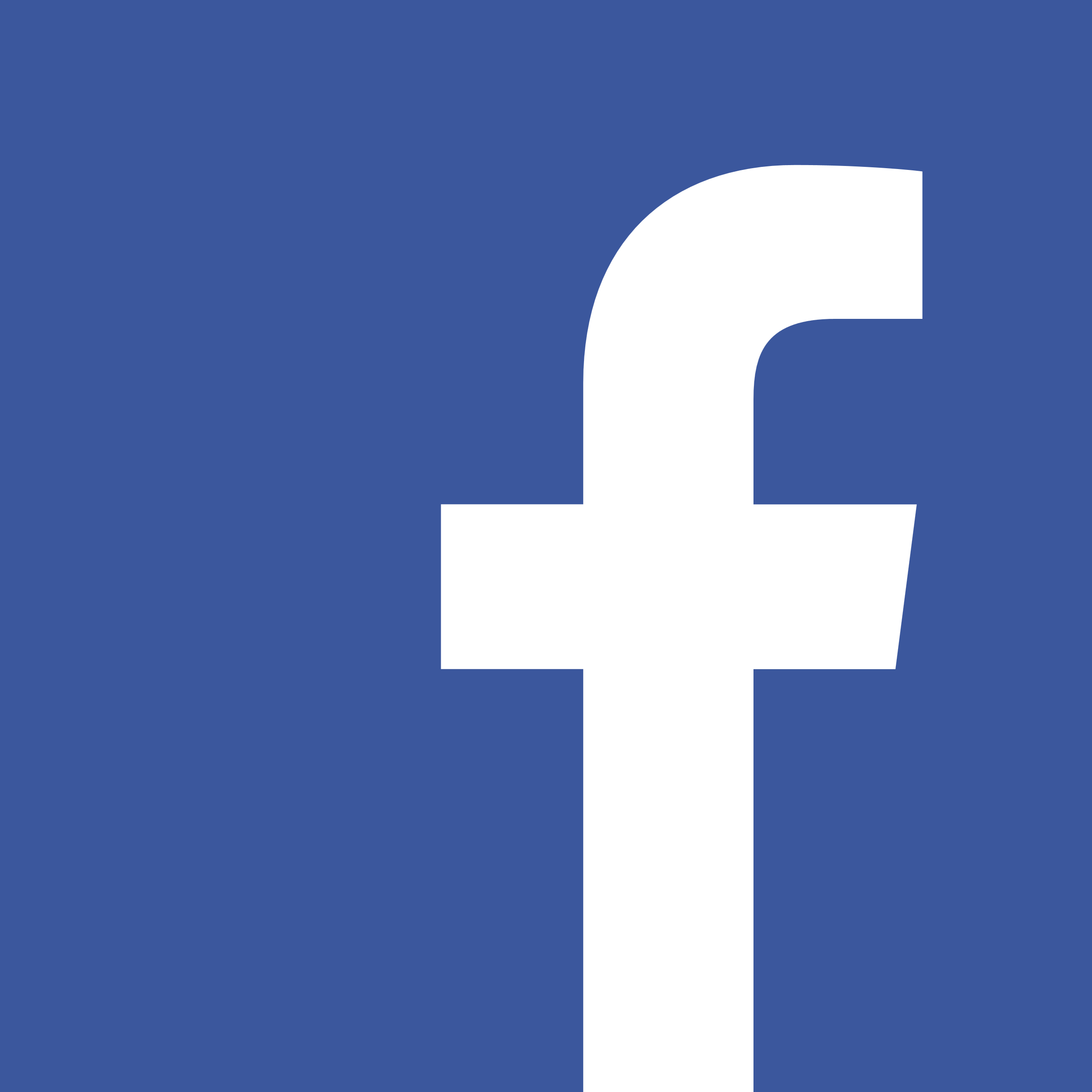 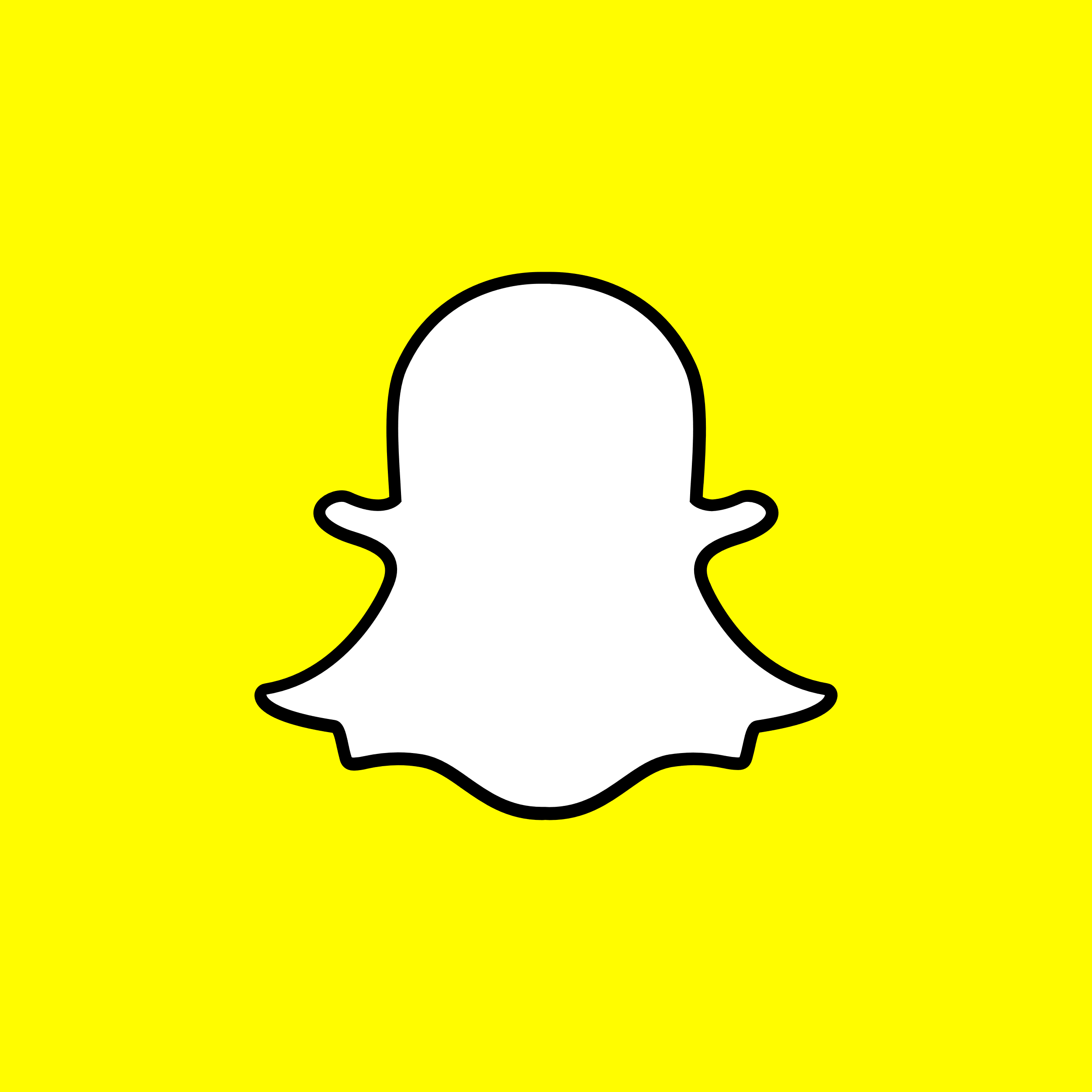 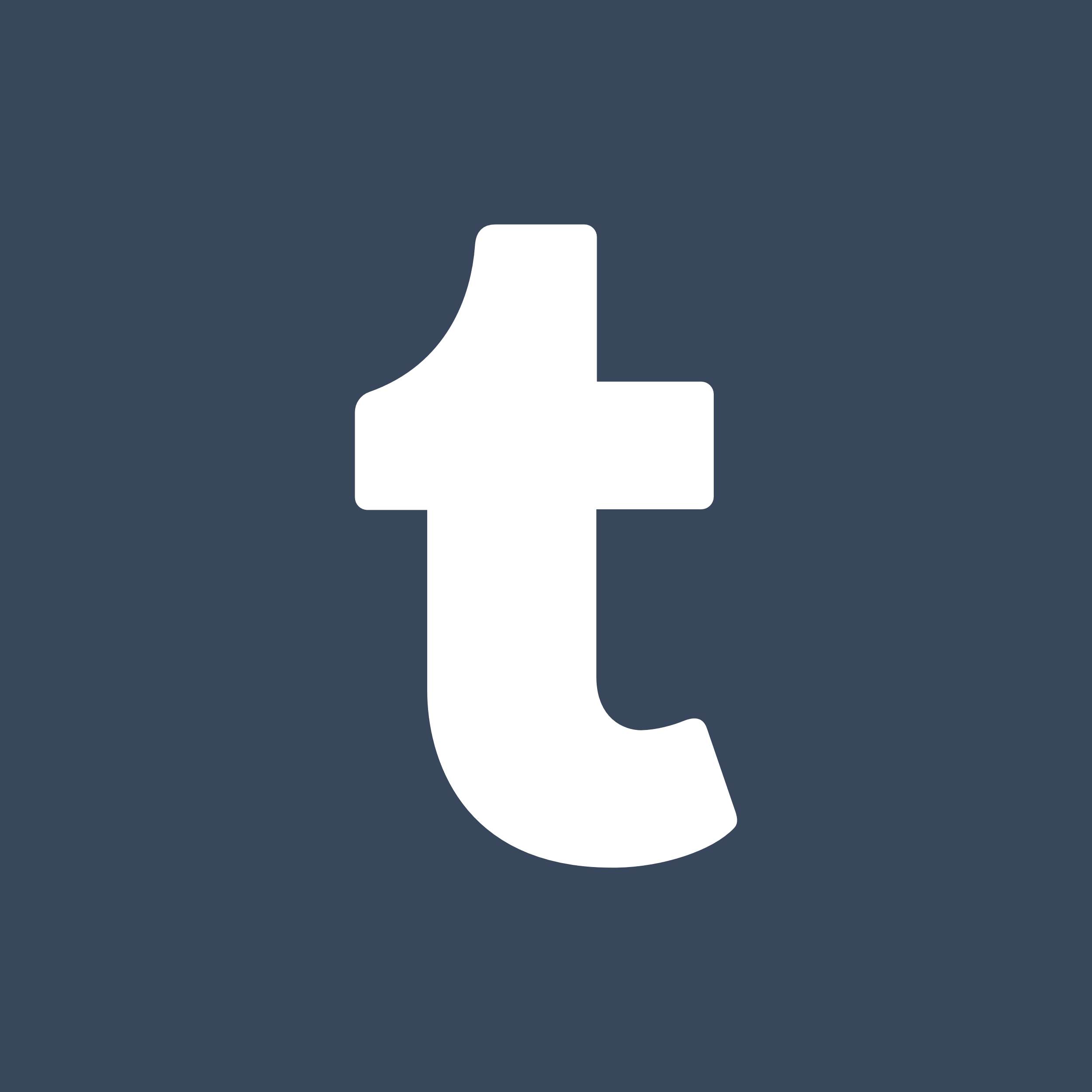 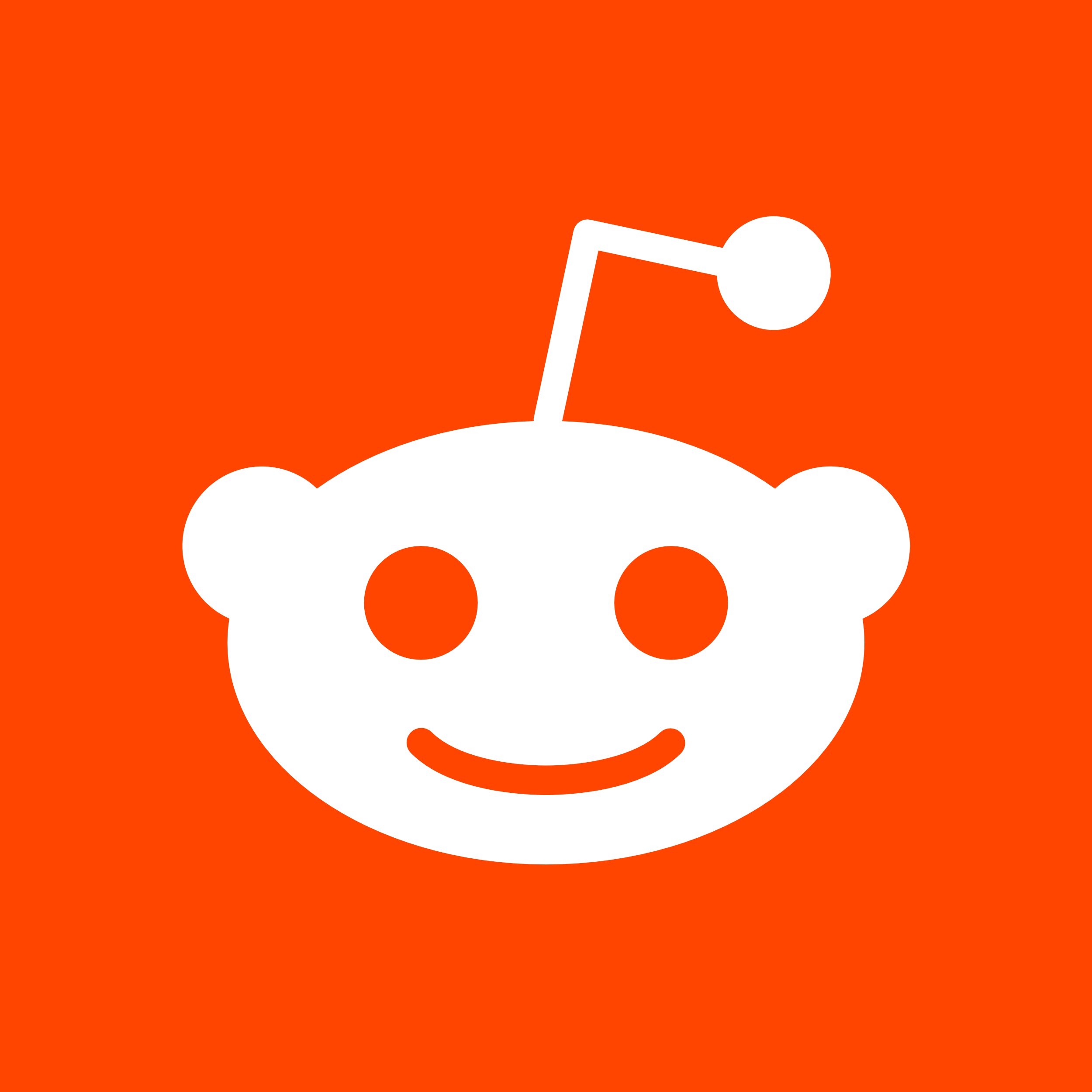 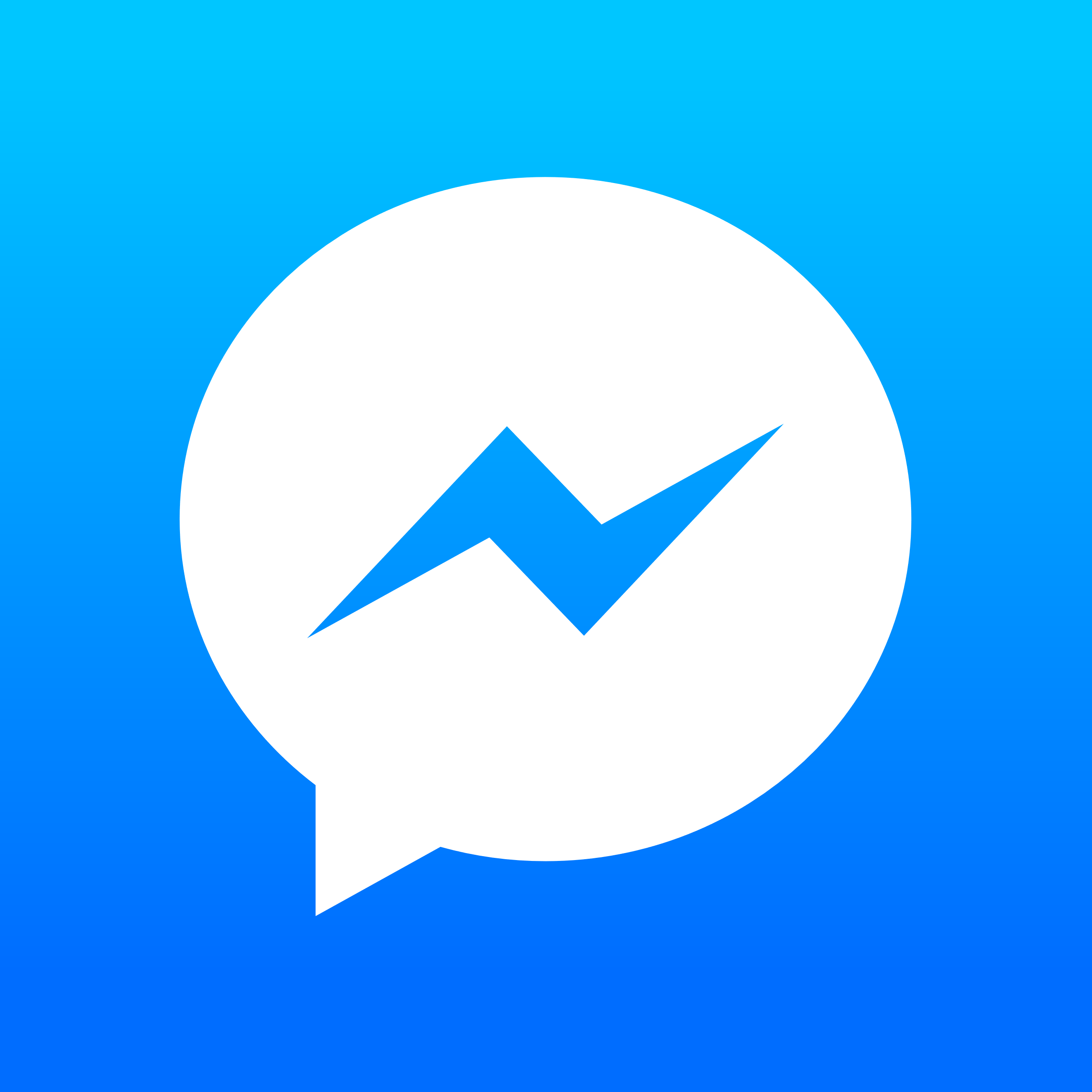 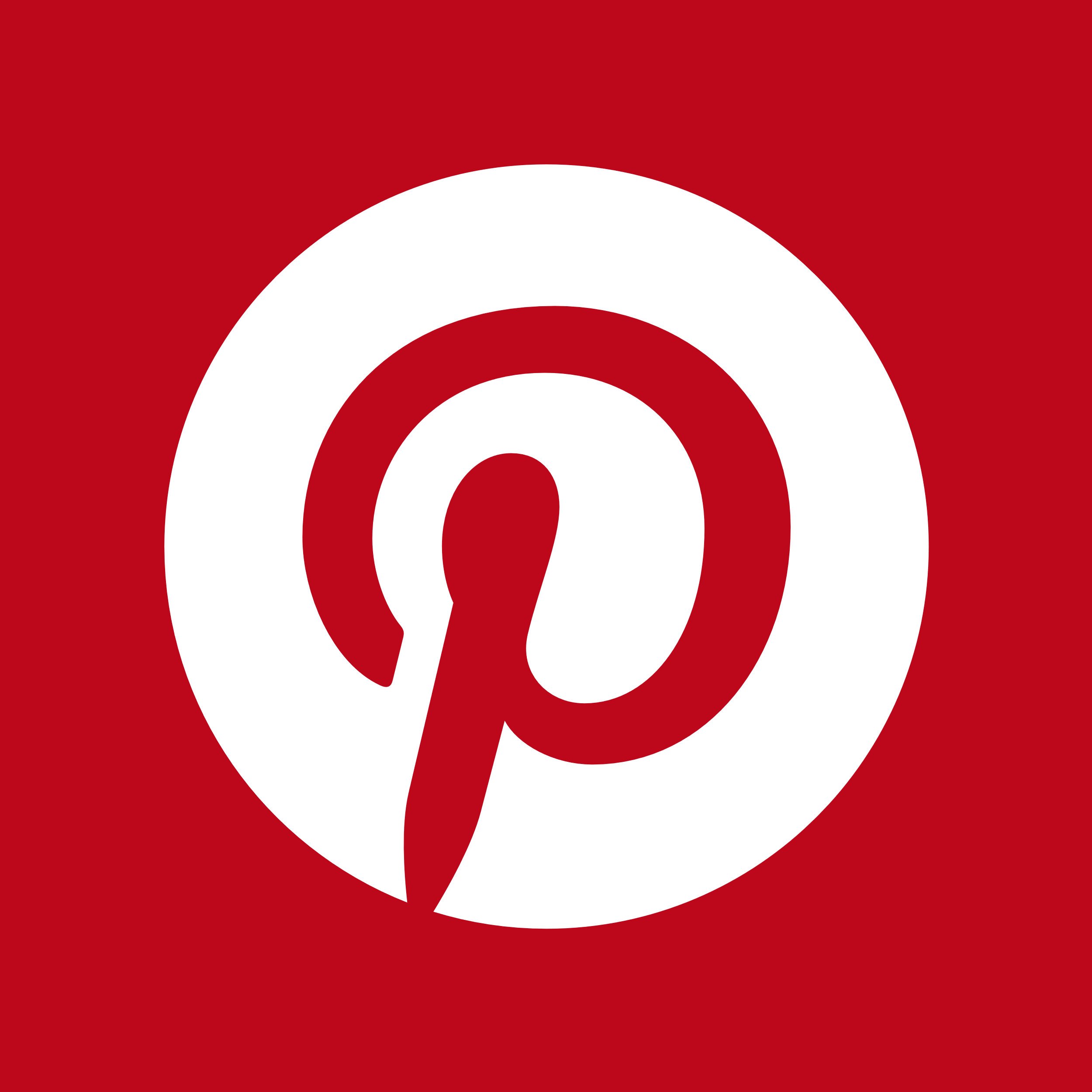 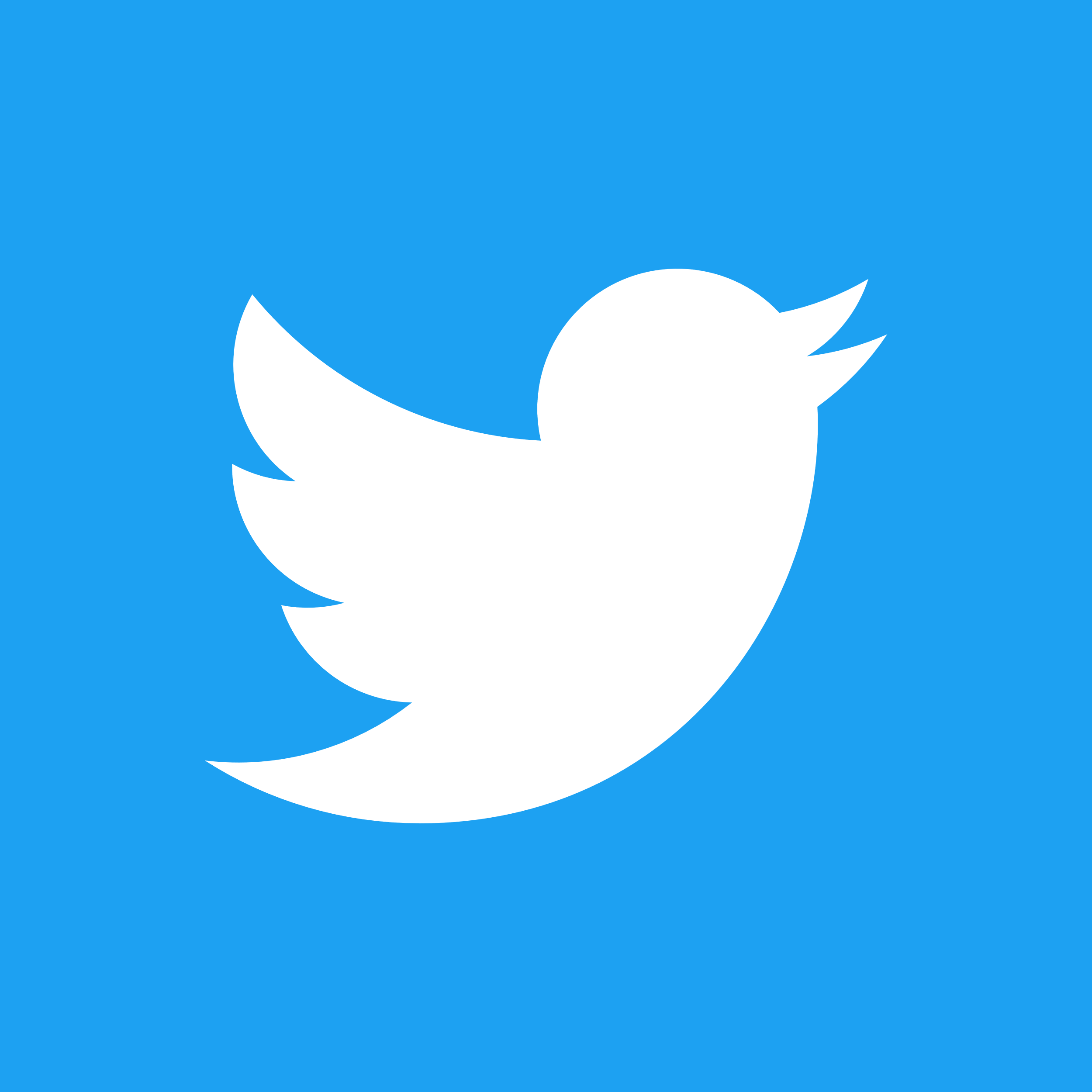 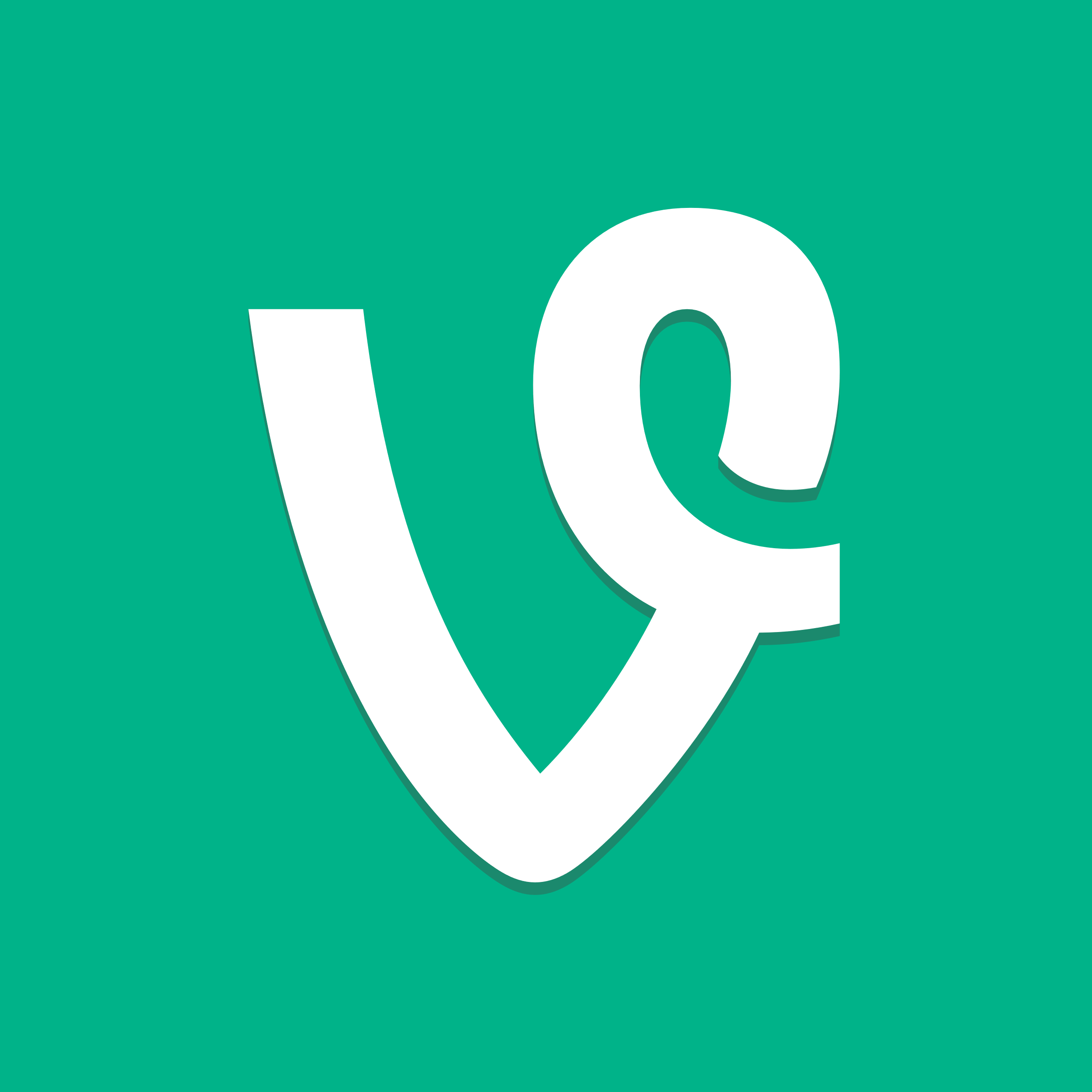 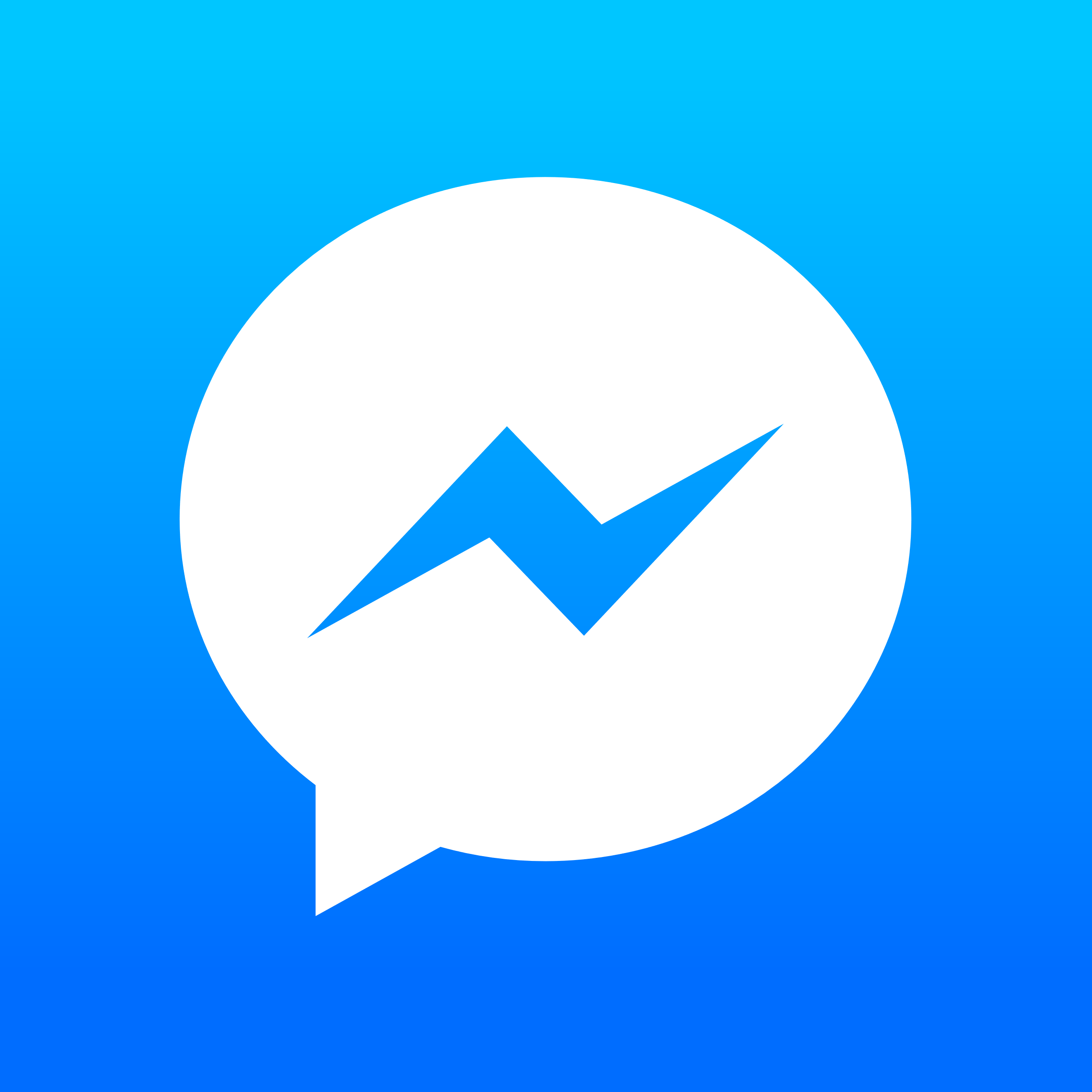 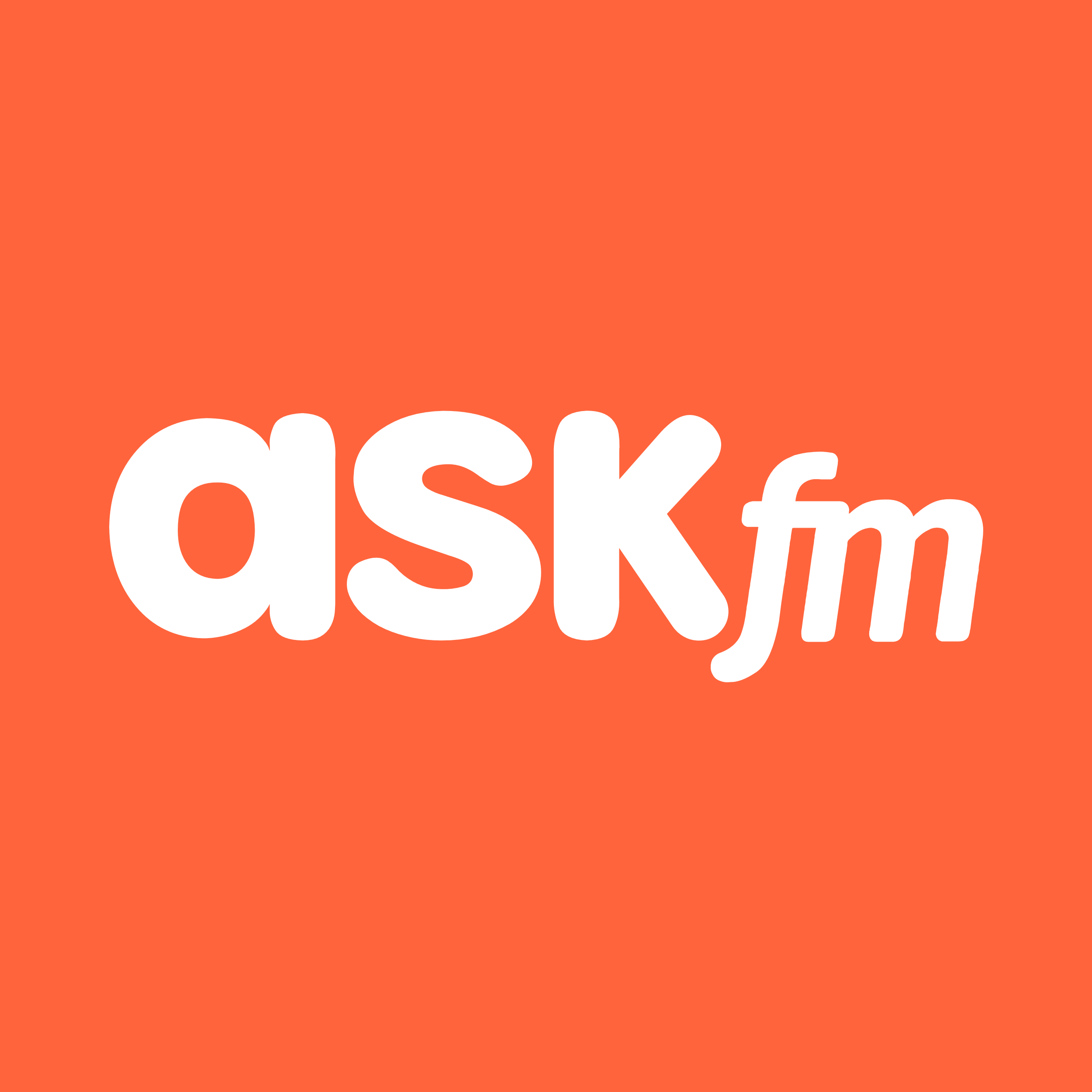 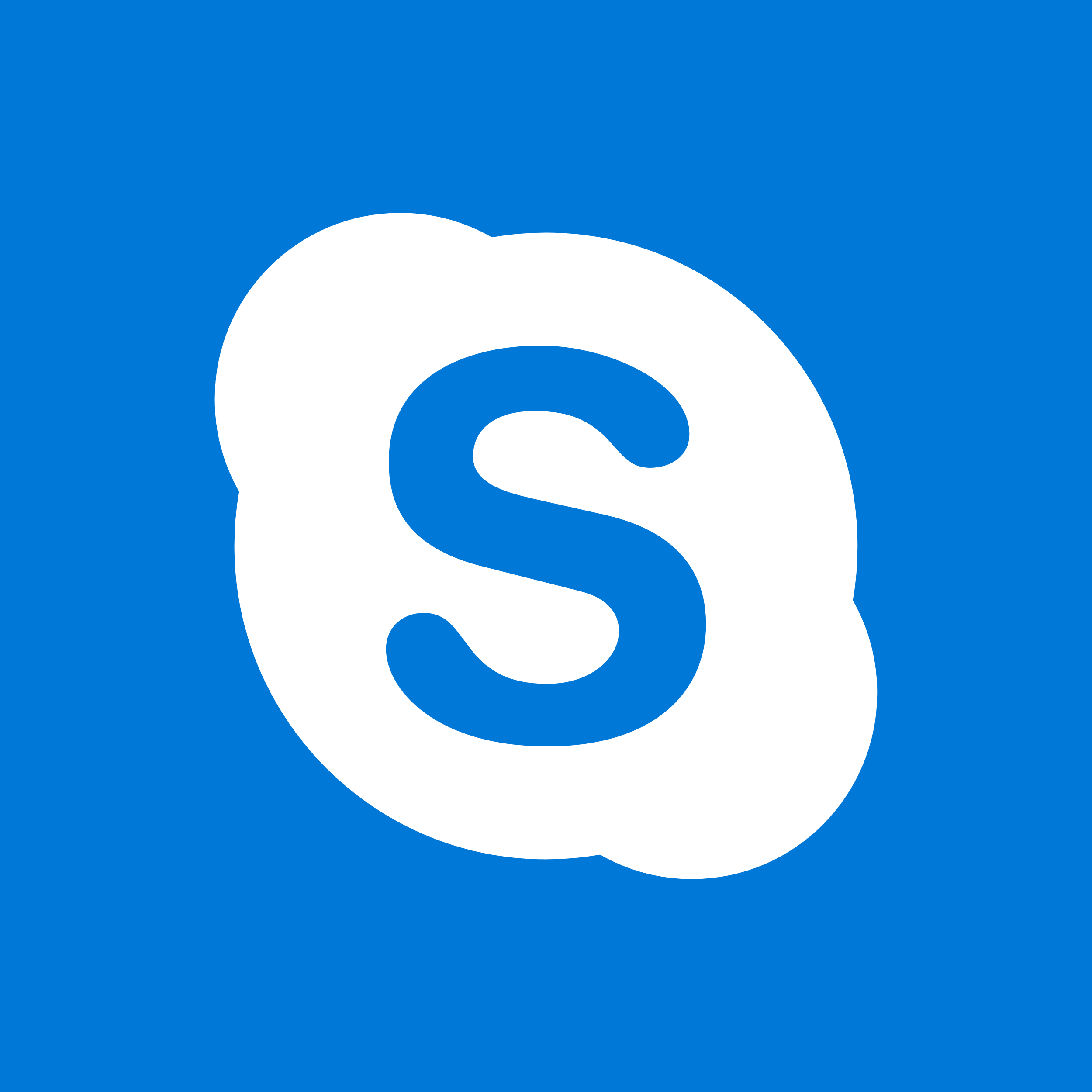 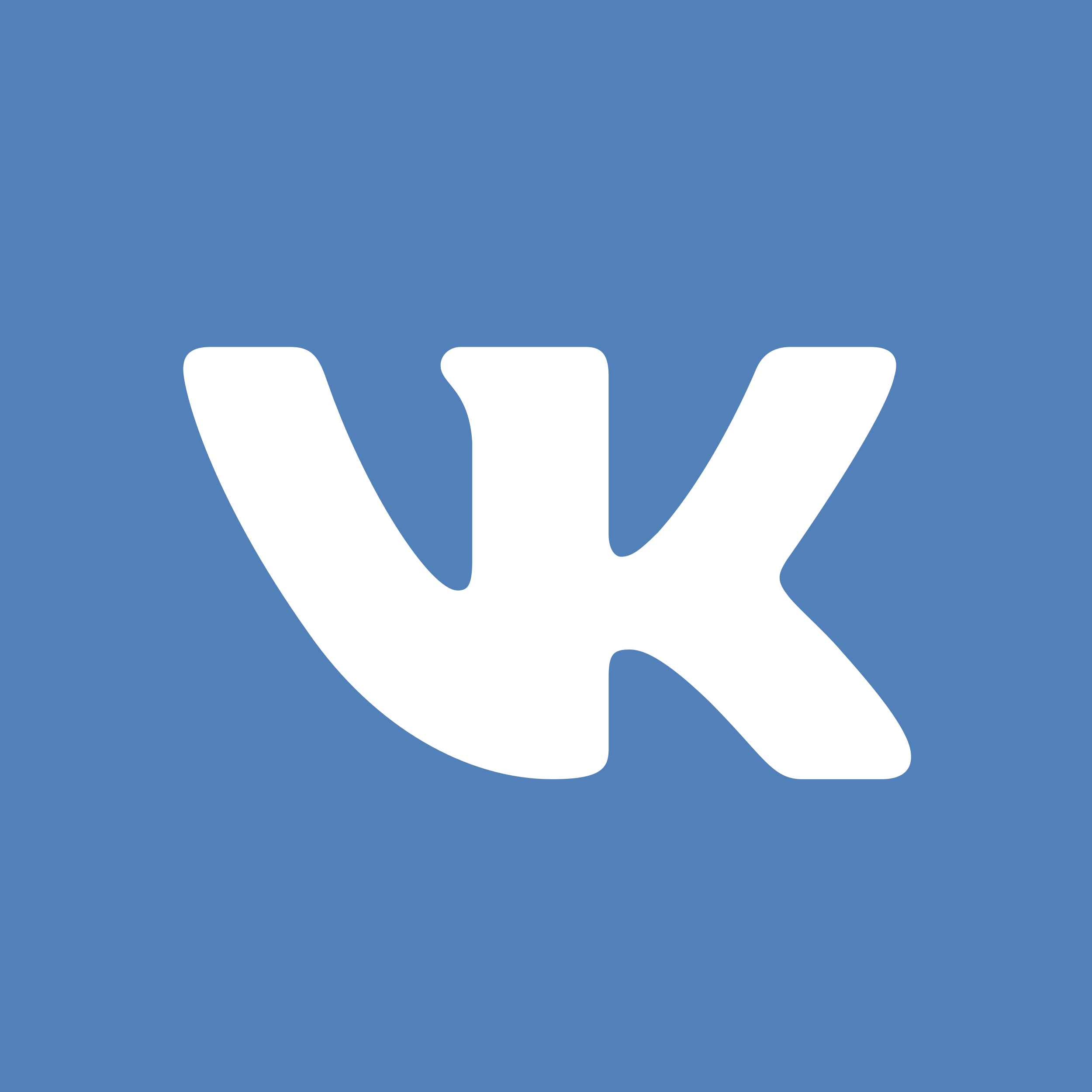 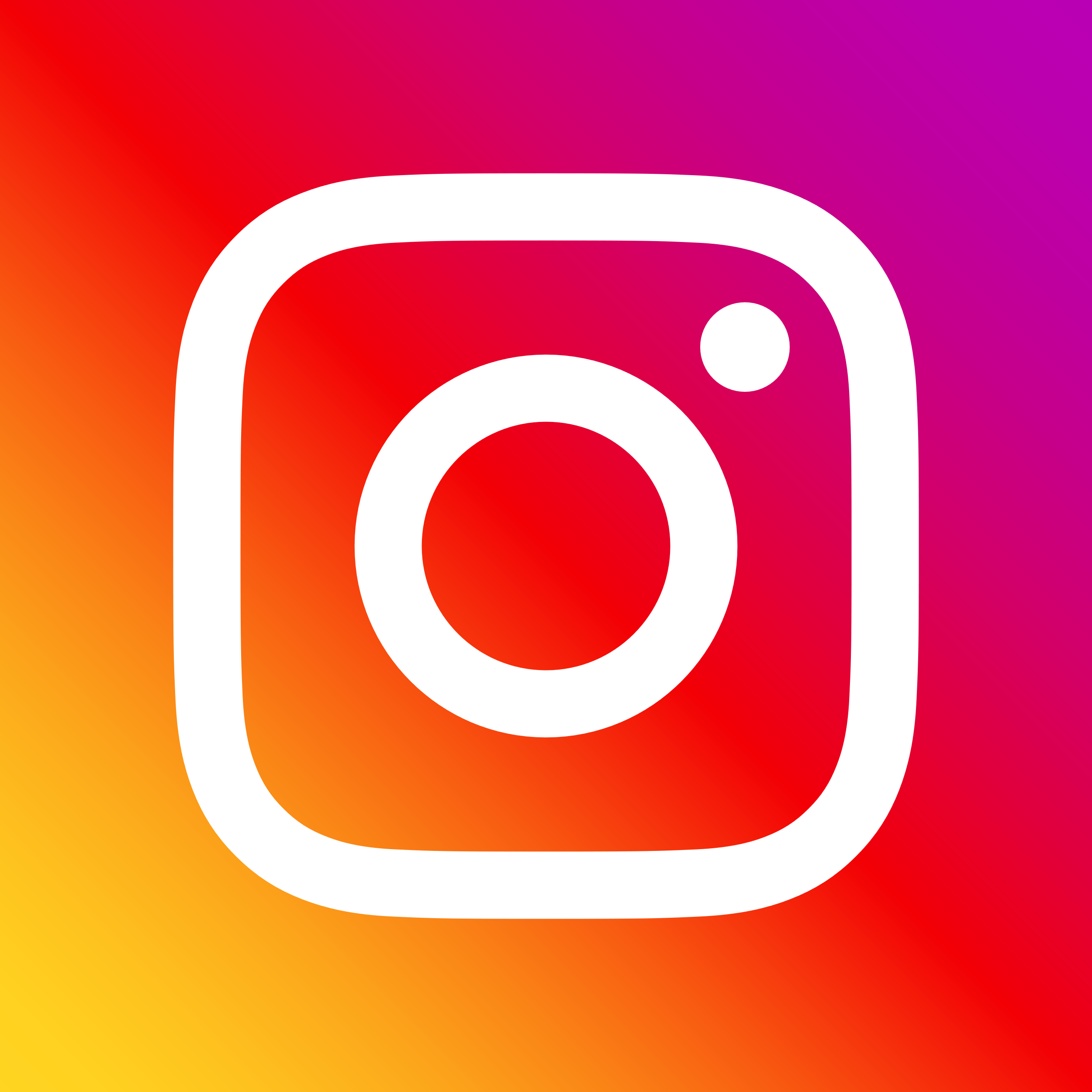 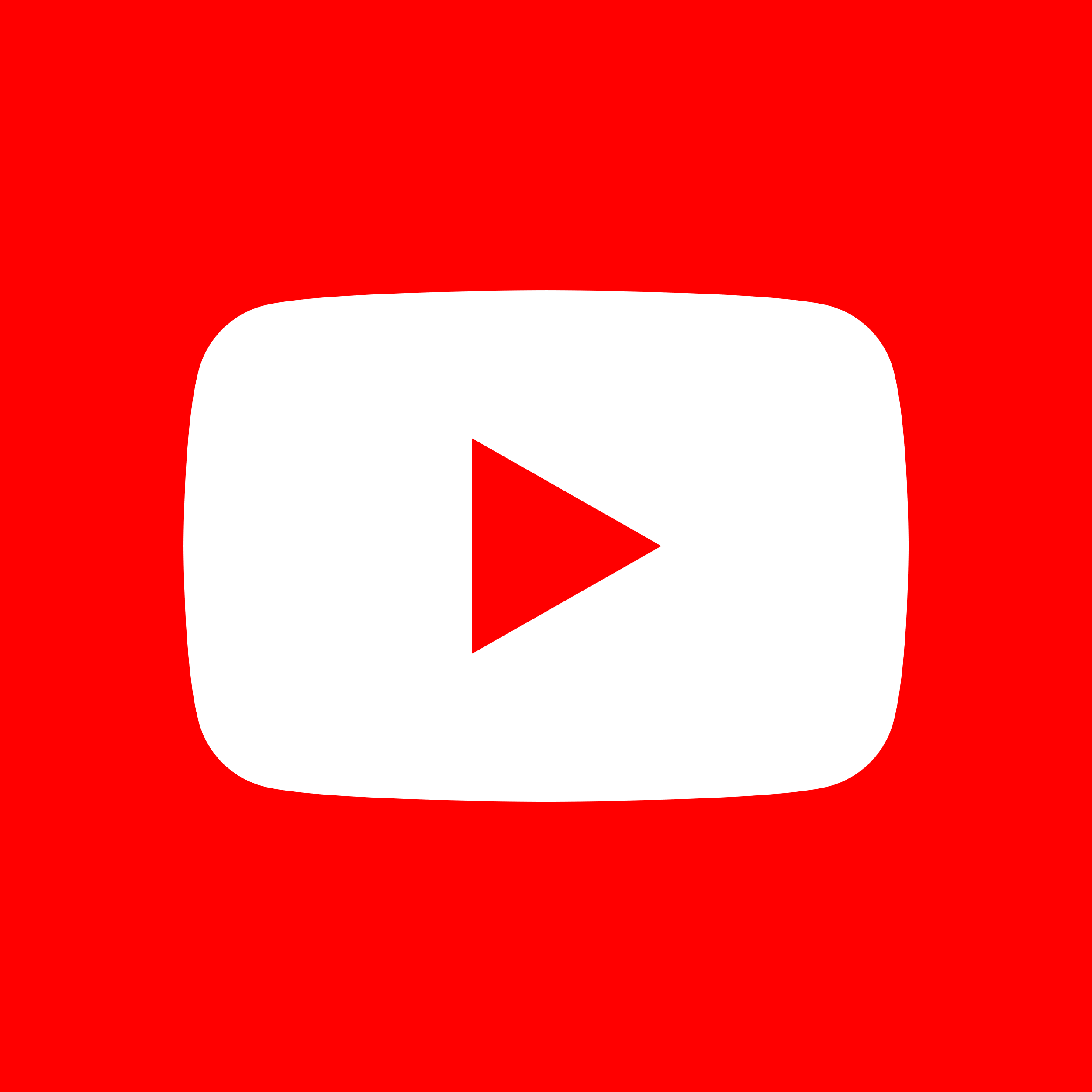 Graph icons
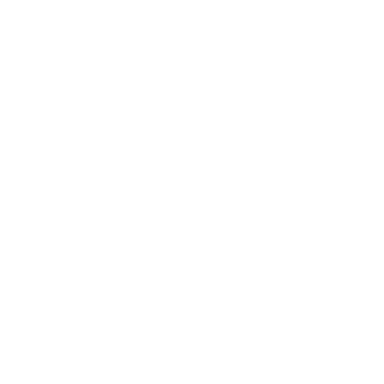 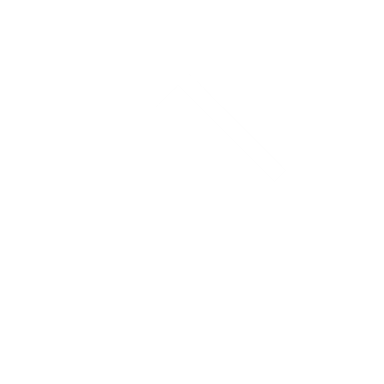 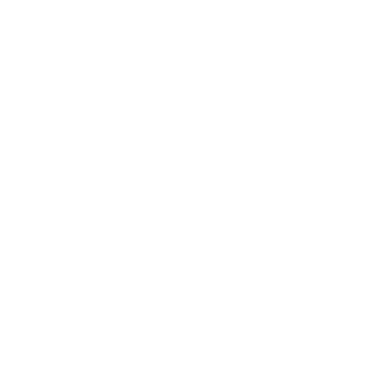 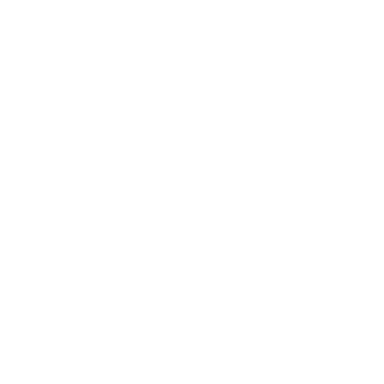 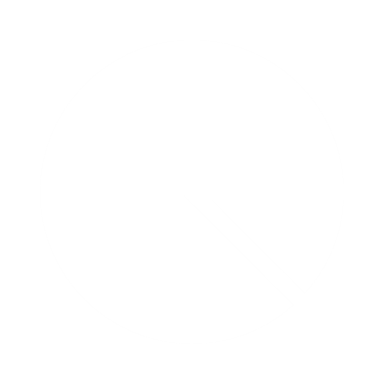 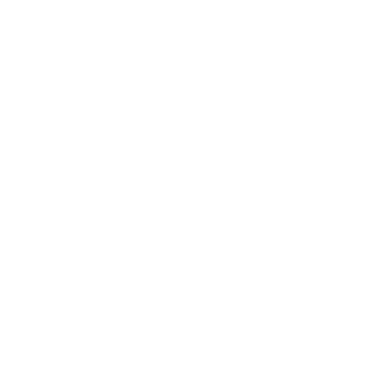 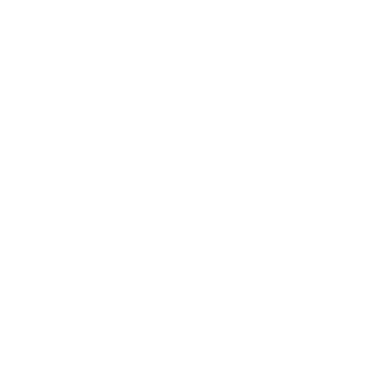 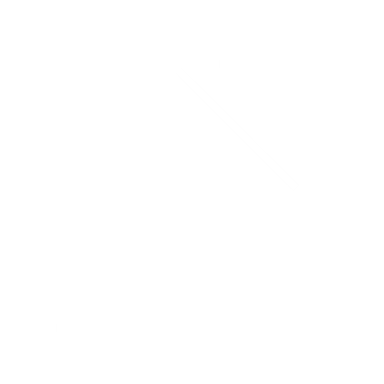 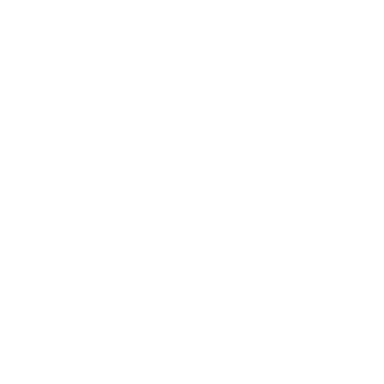 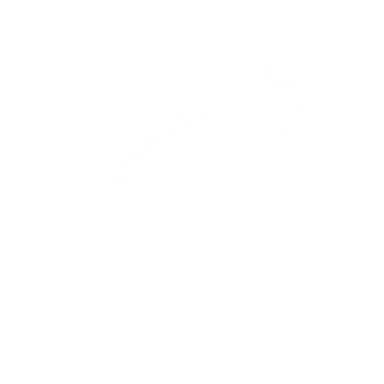 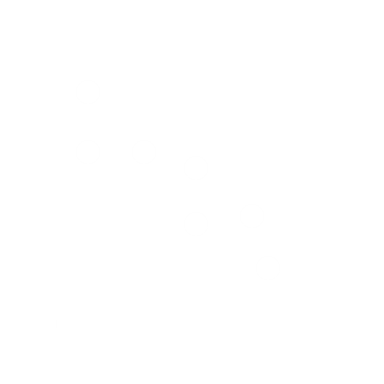 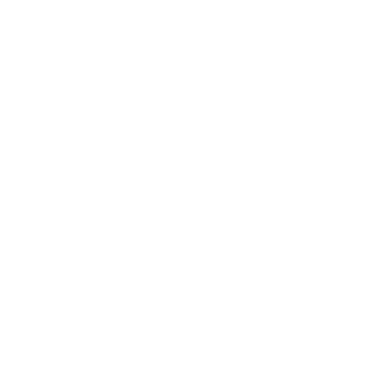 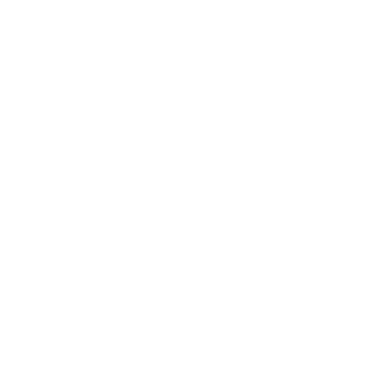 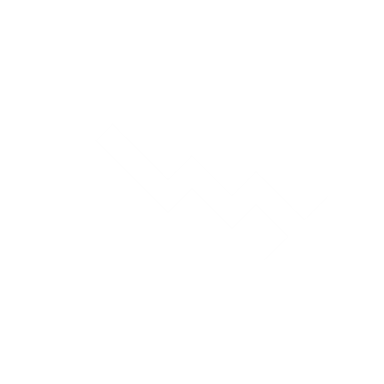 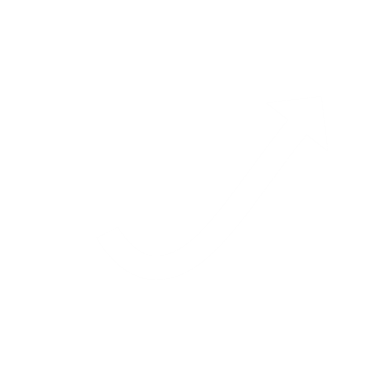 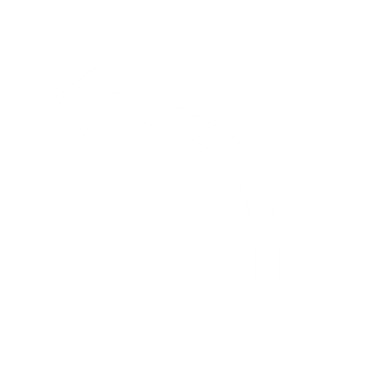 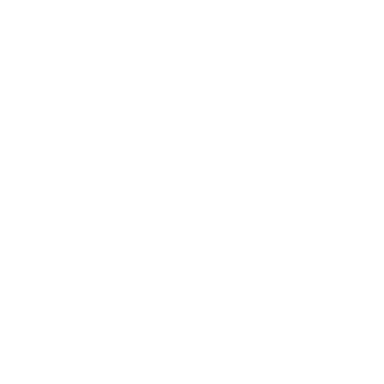 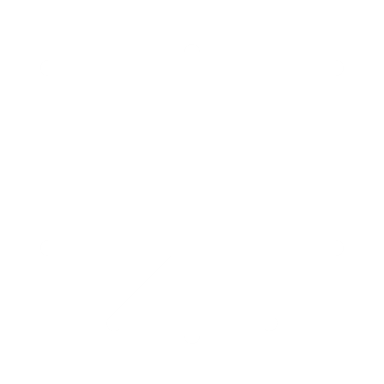 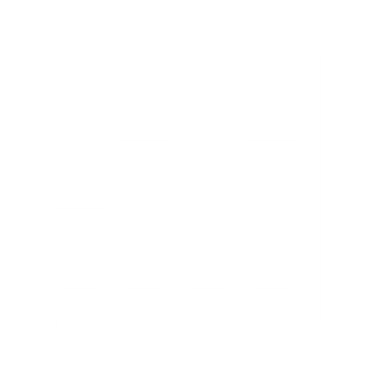 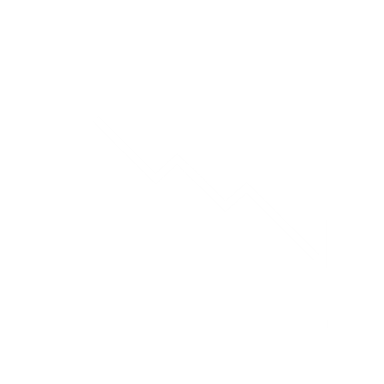 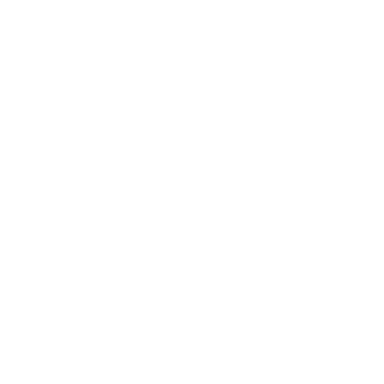 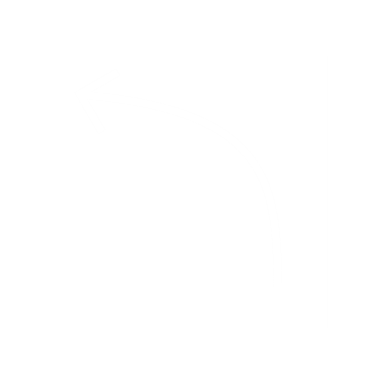 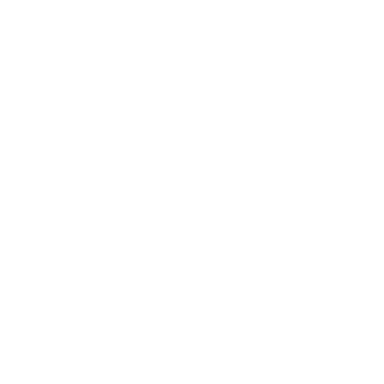 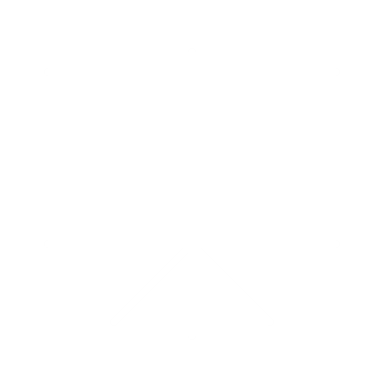 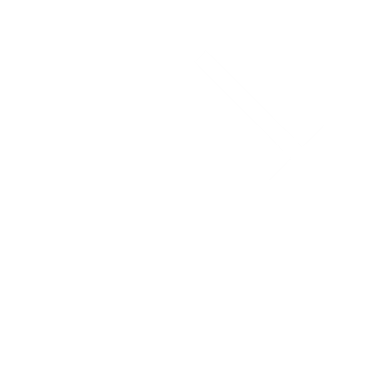 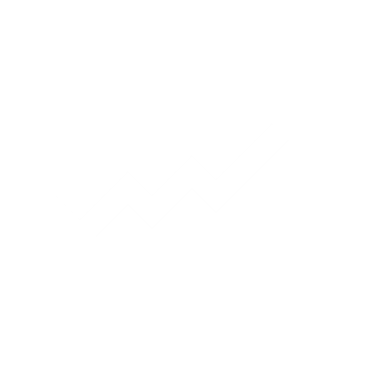 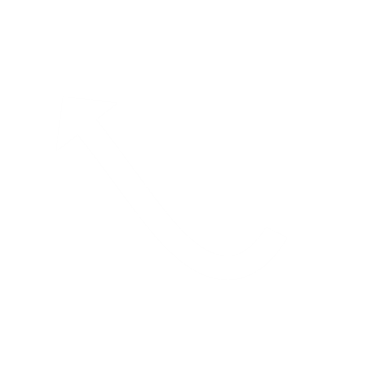 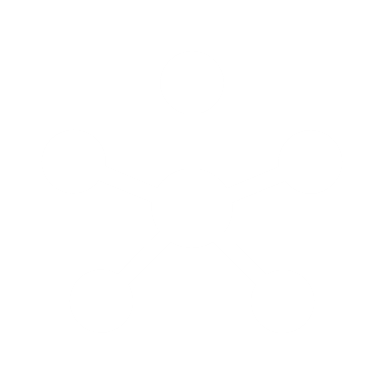 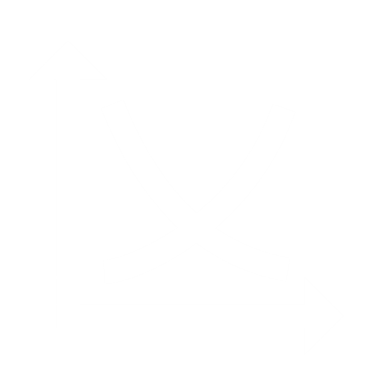 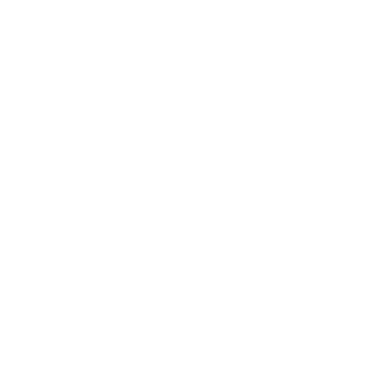 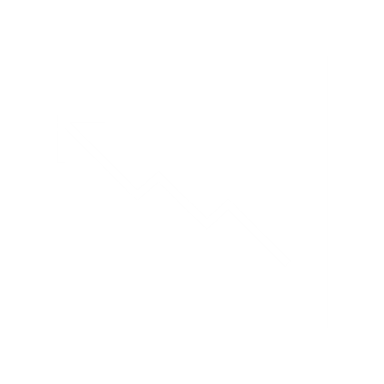 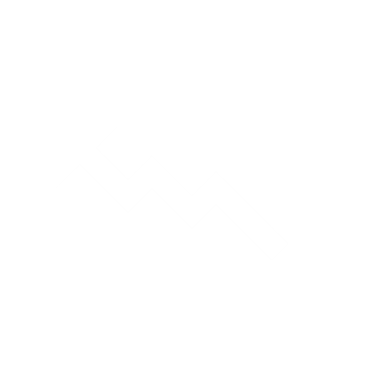 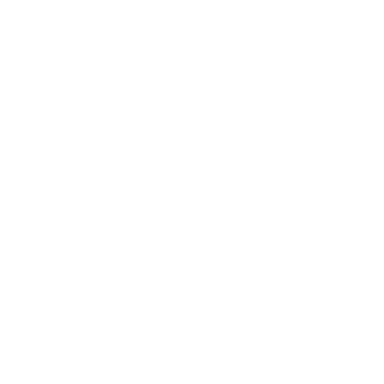 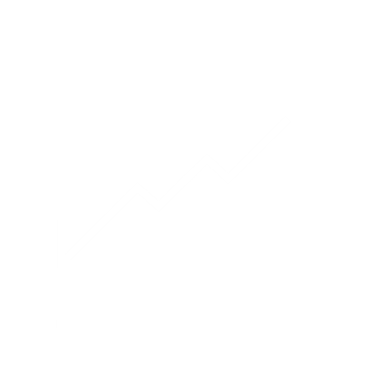 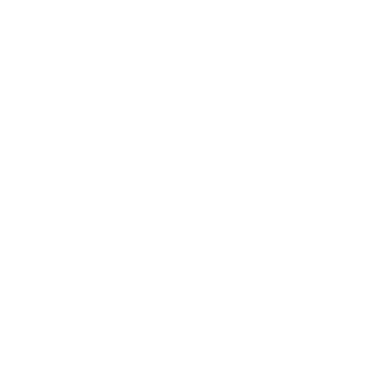 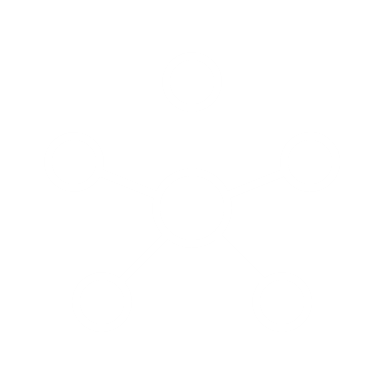 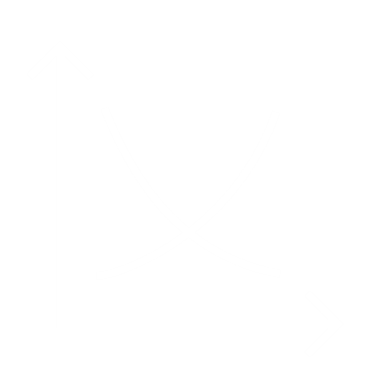 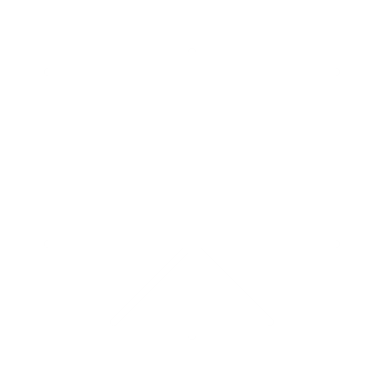 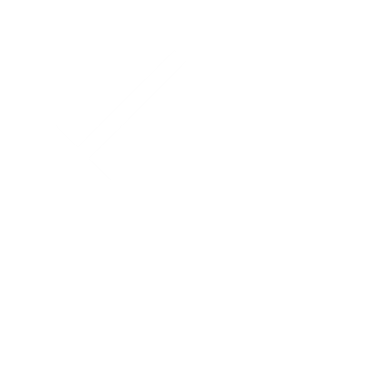 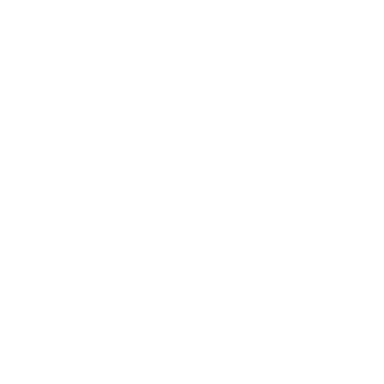 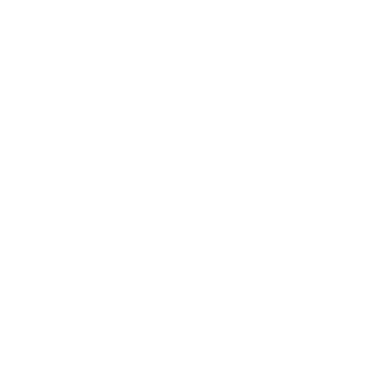 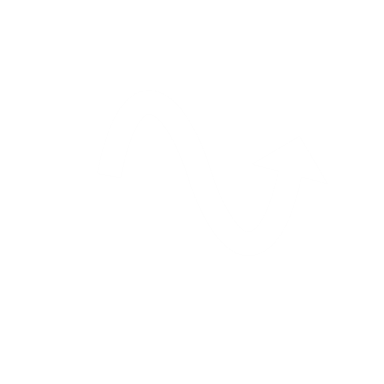 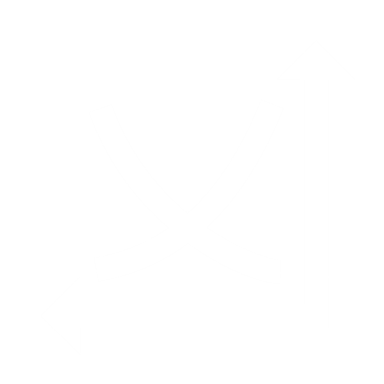 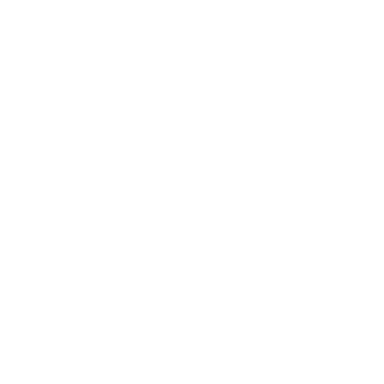 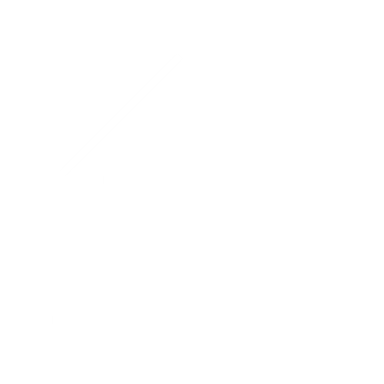 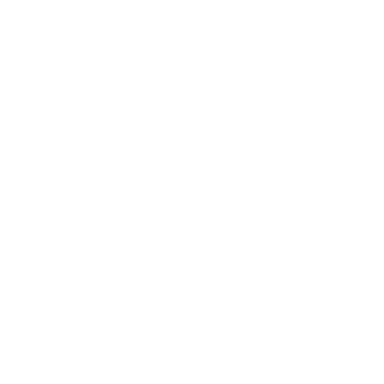 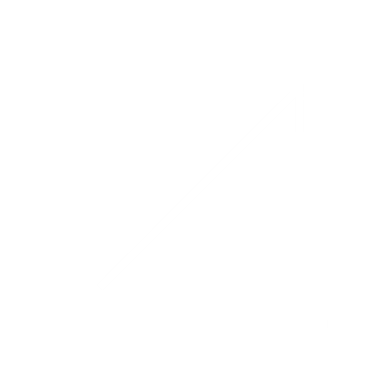 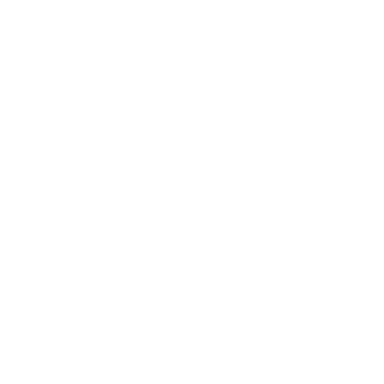 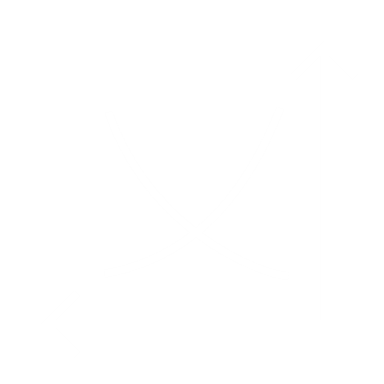 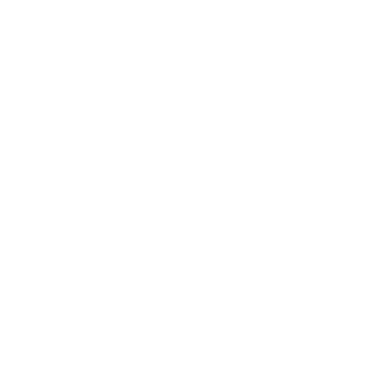 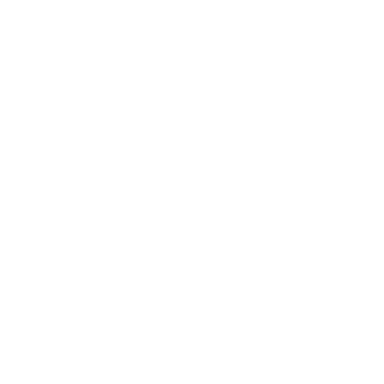 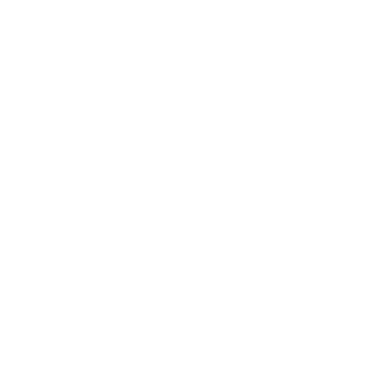 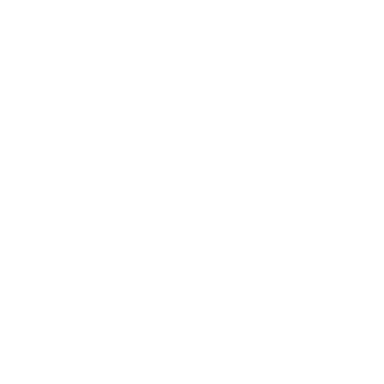 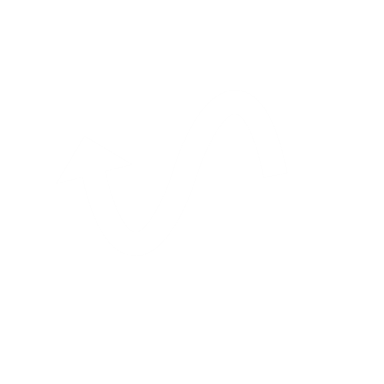 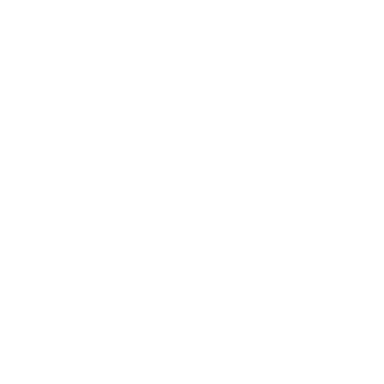 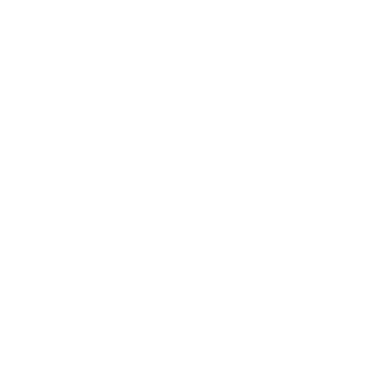 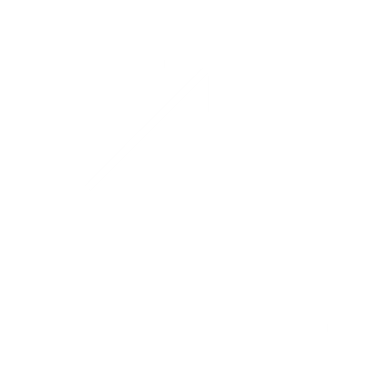 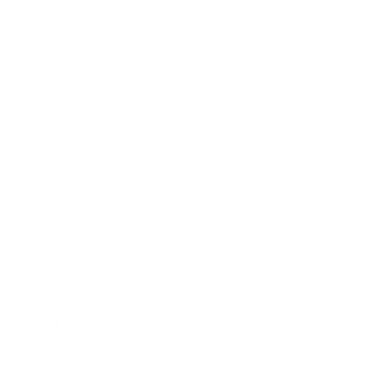 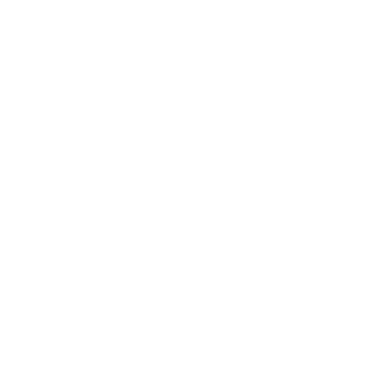 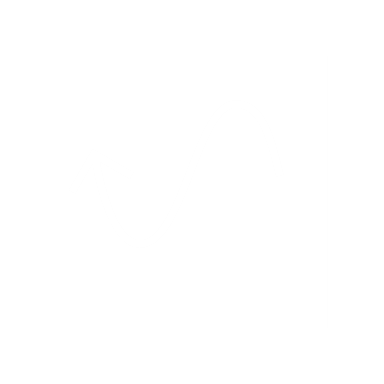 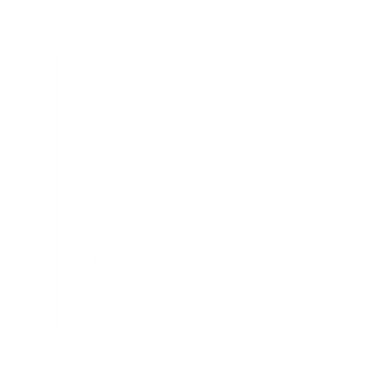 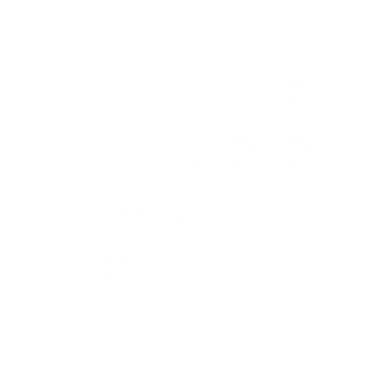 Emotion icons
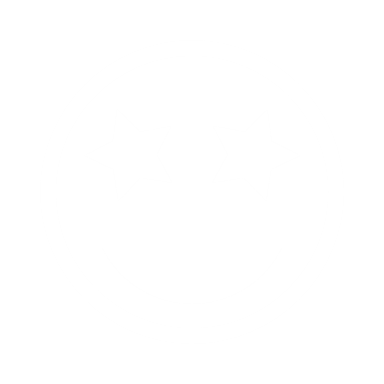 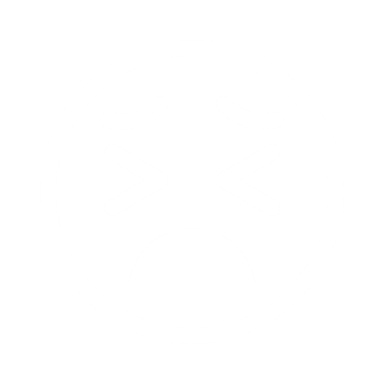 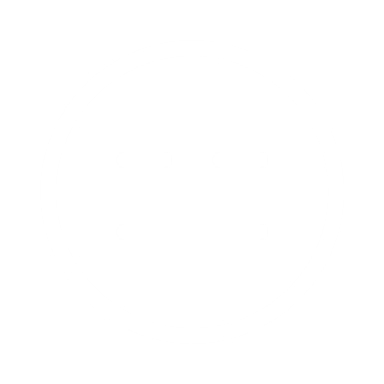 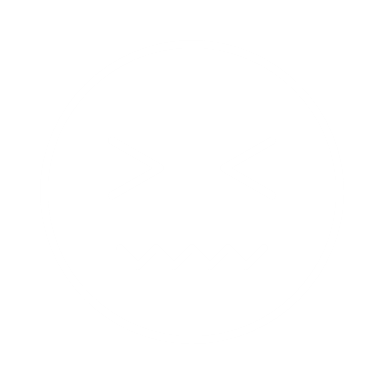 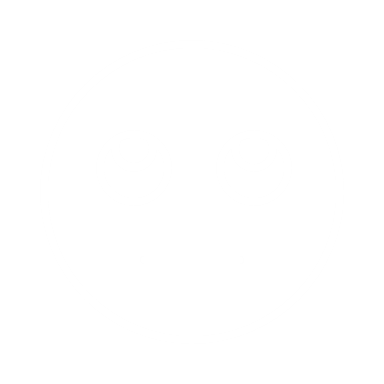 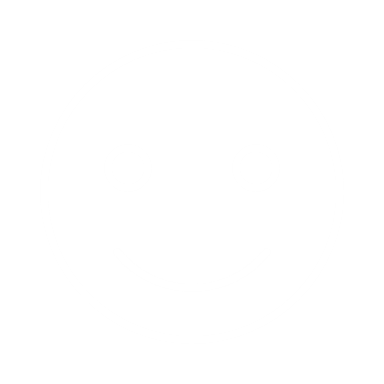 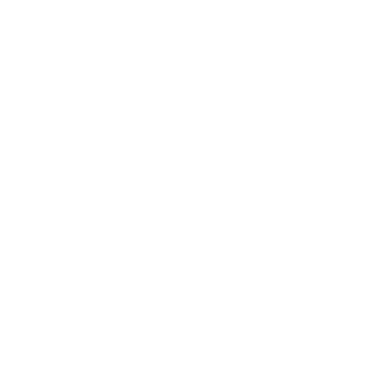 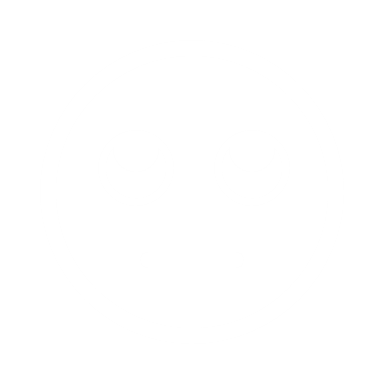 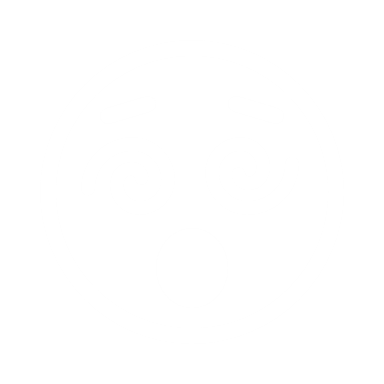 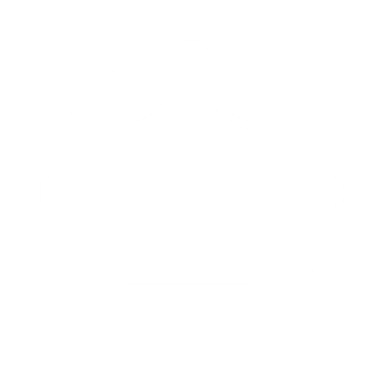 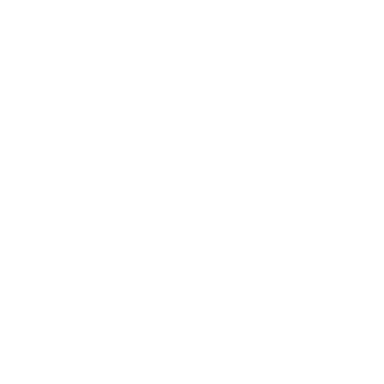 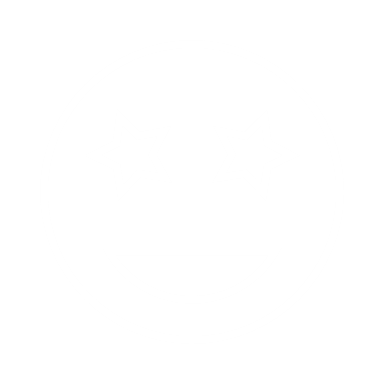 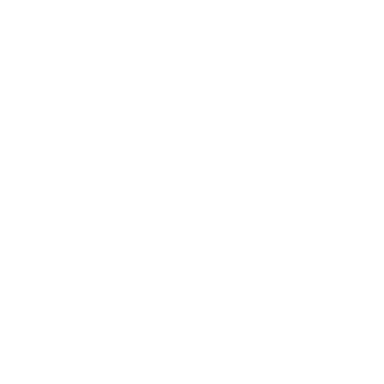 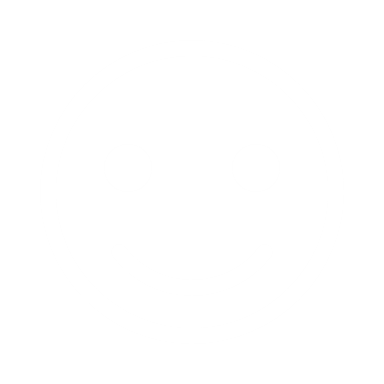 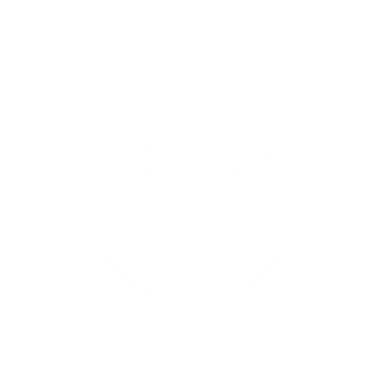 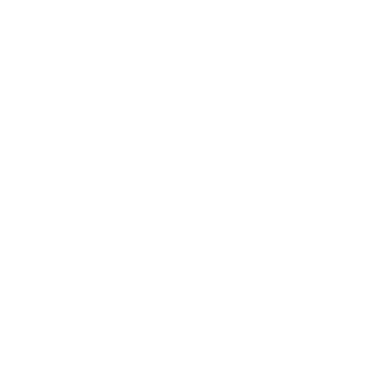 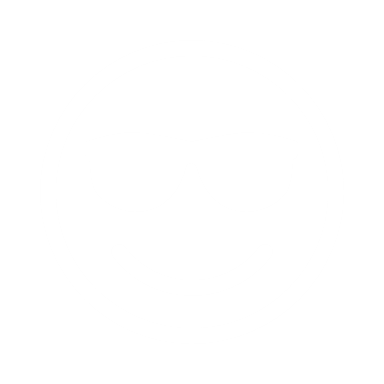 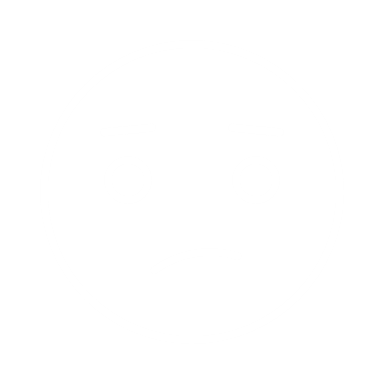 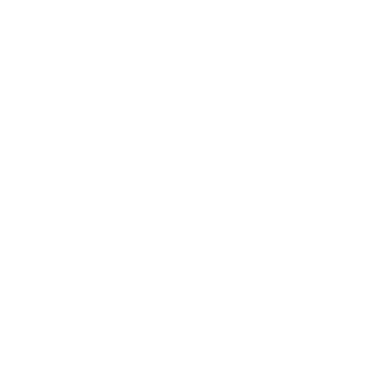 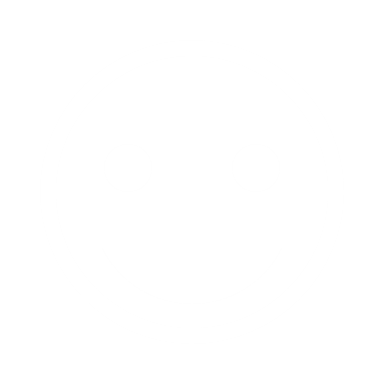 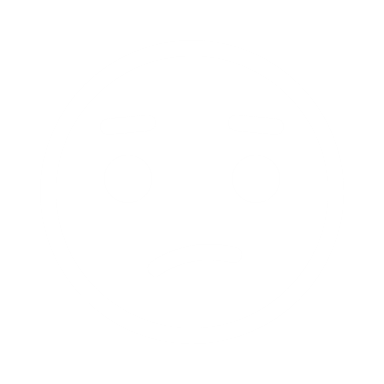 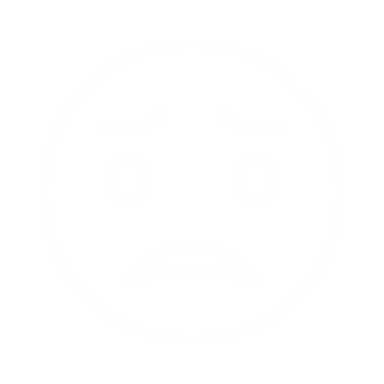 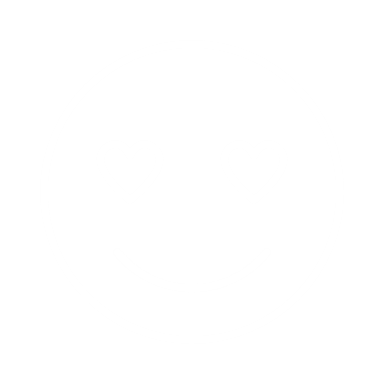 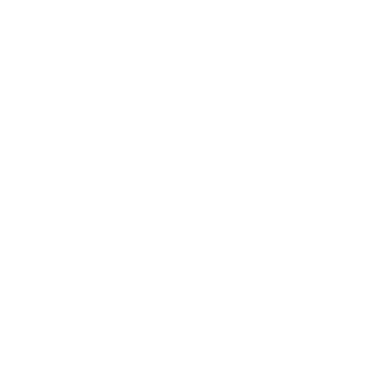 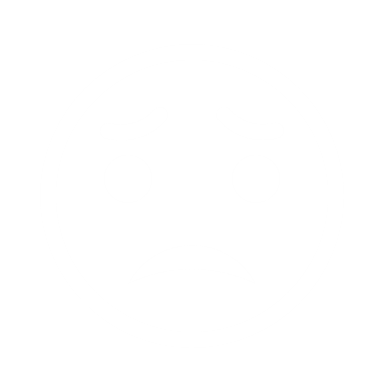 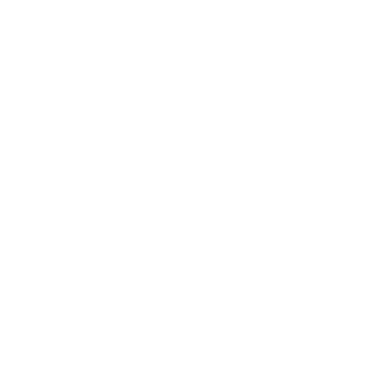 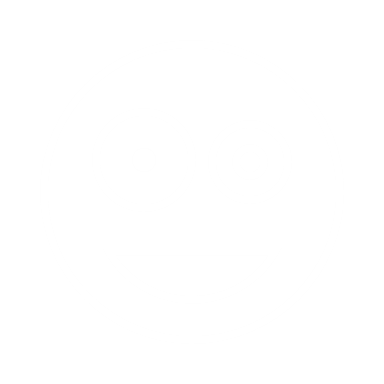 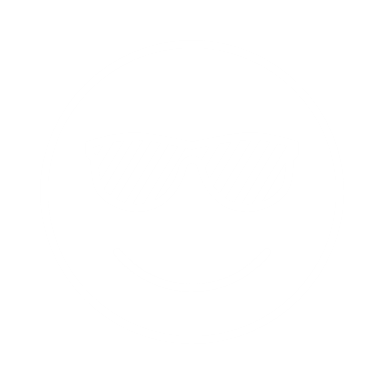 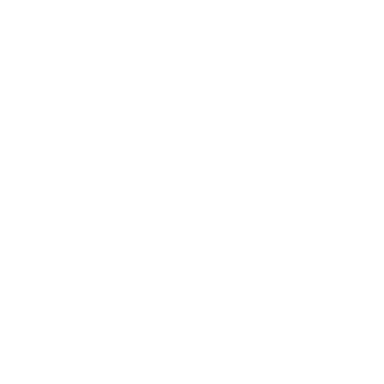 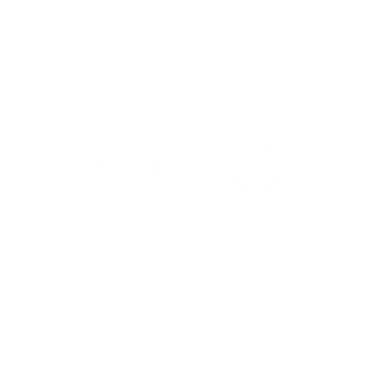 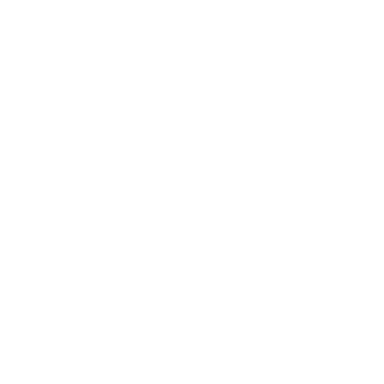 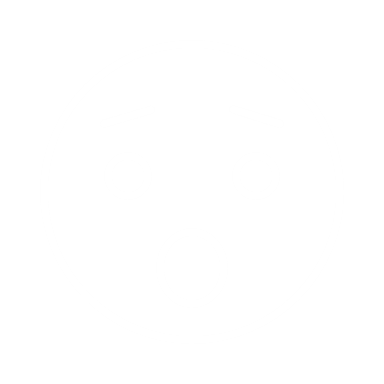 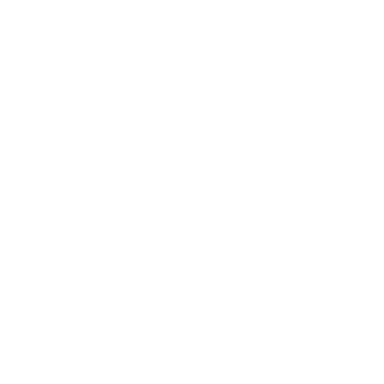 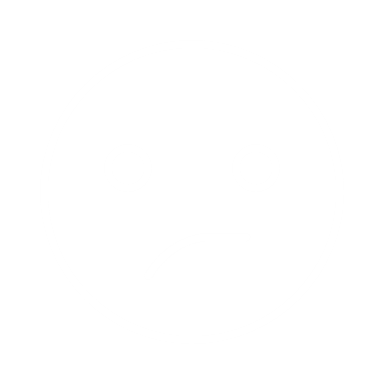 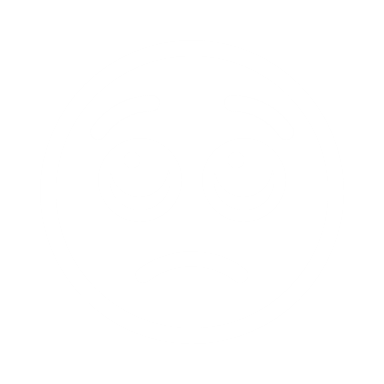 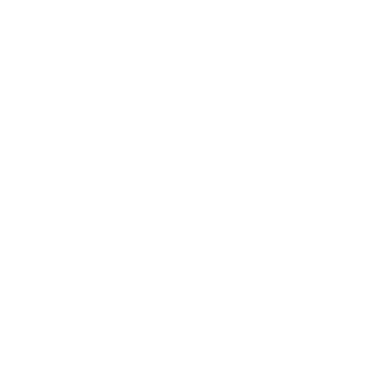 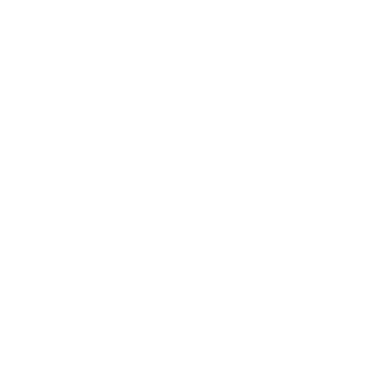 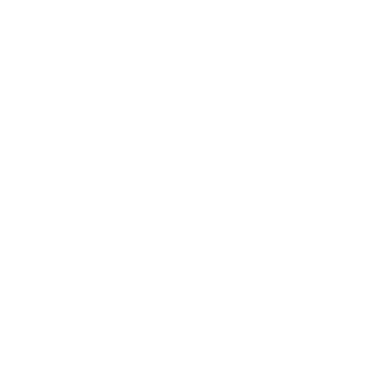 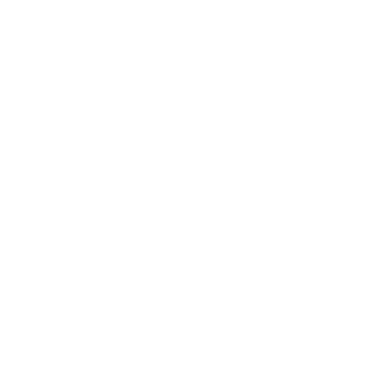 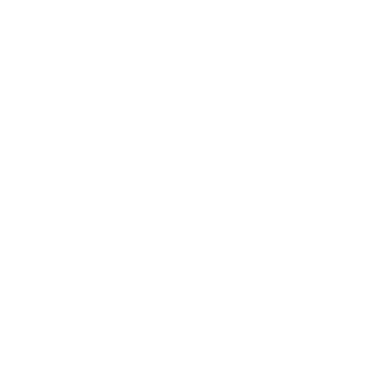 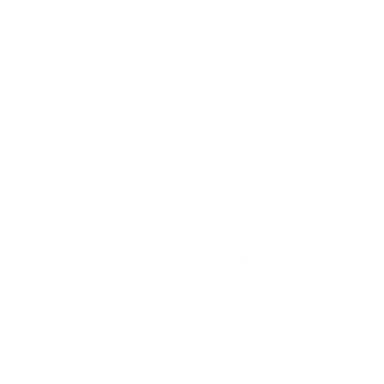 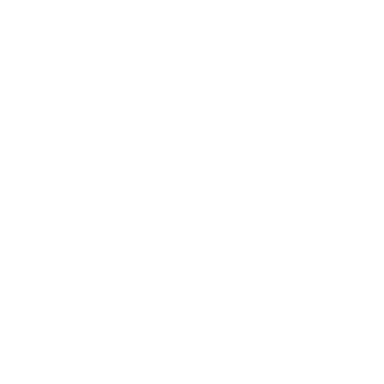 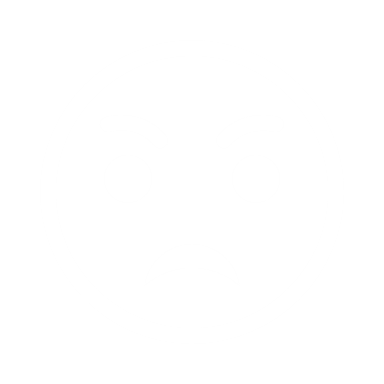 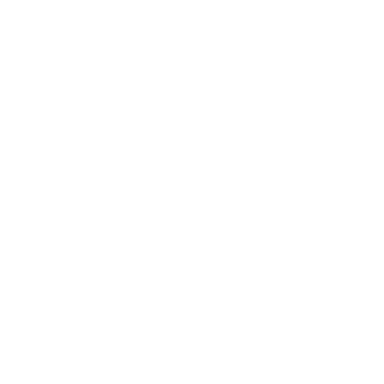 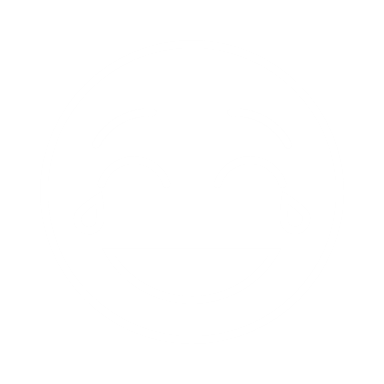 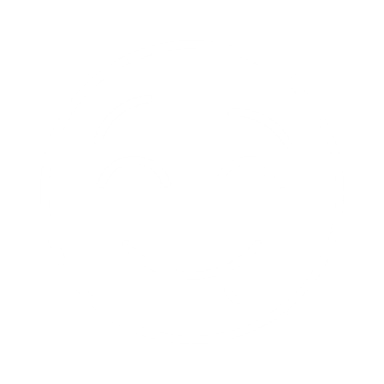 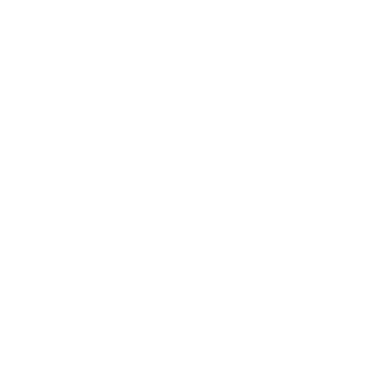 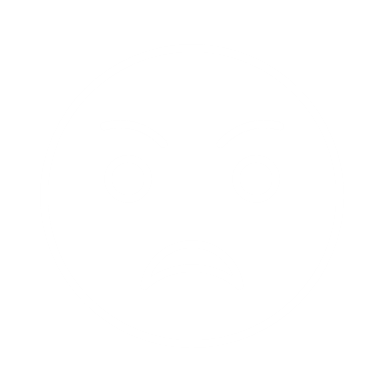 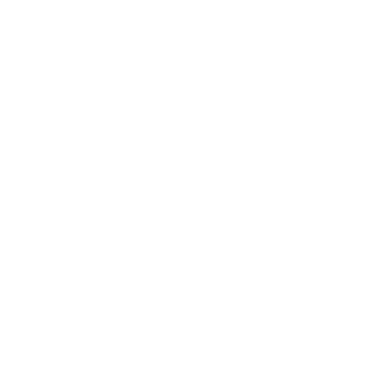 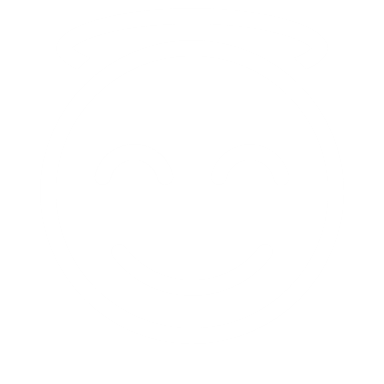 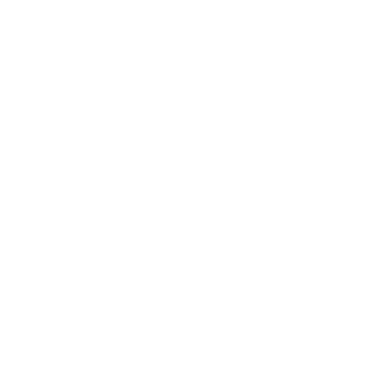 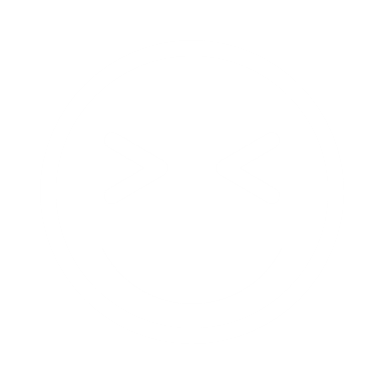 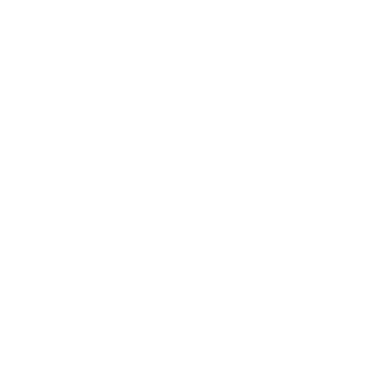 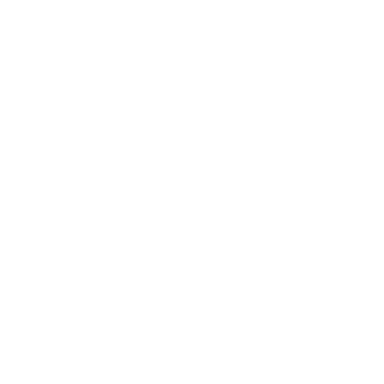 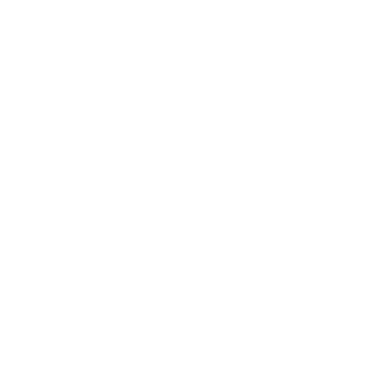 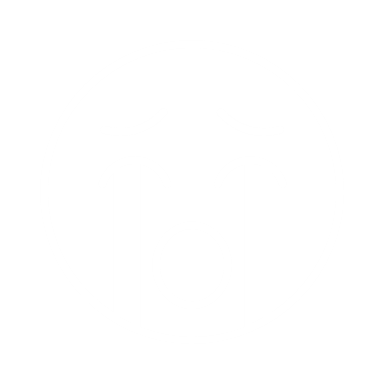 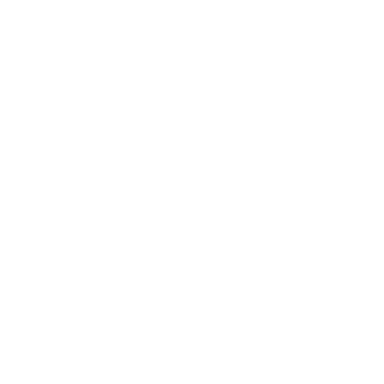 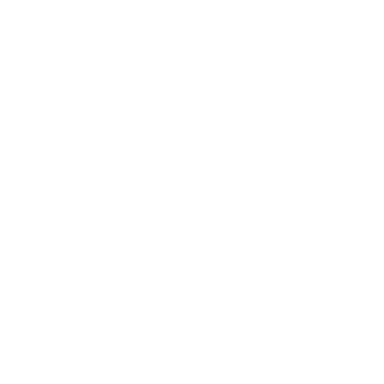 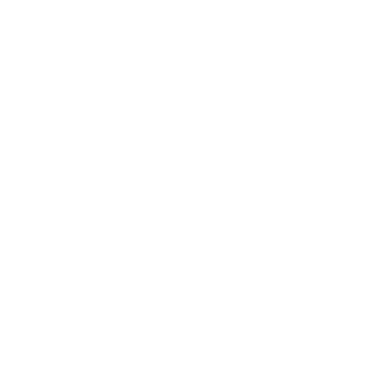 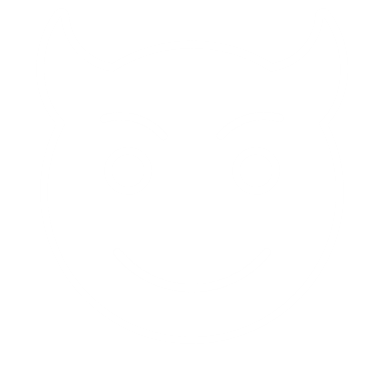 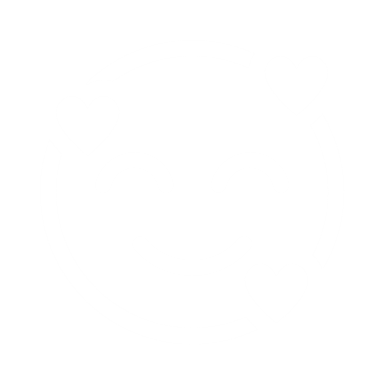 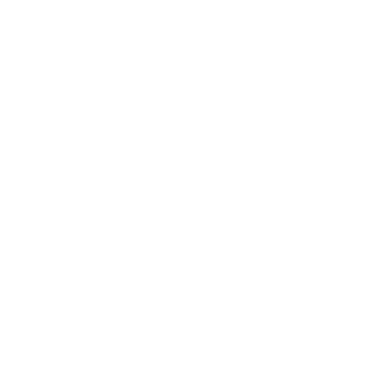 Fruit icons
Fruit icons2
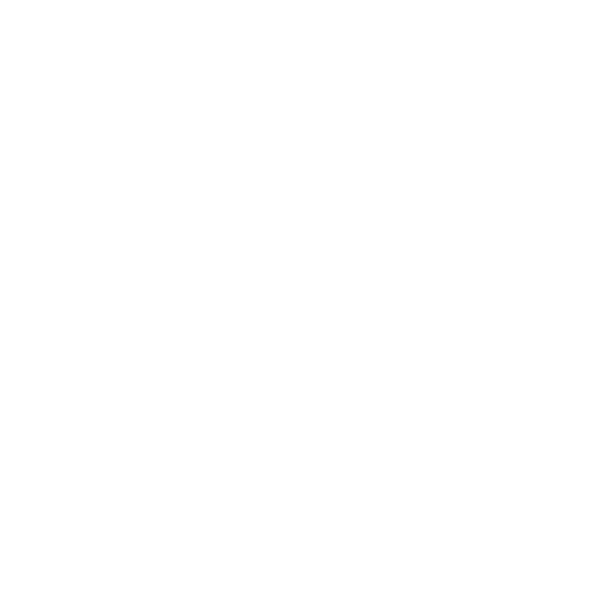 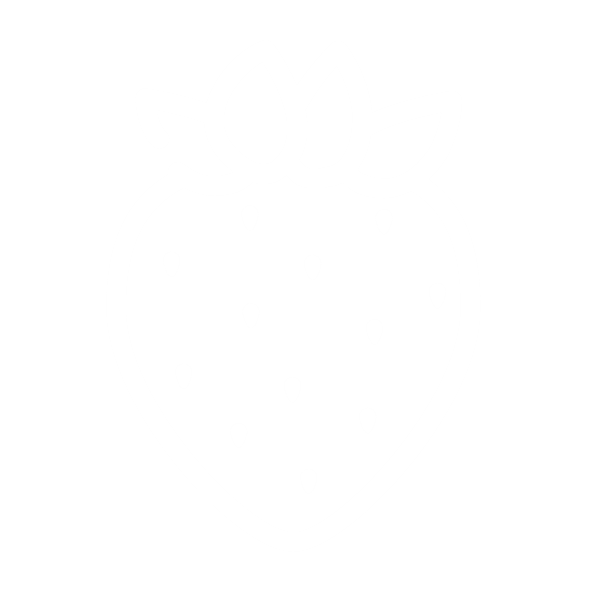 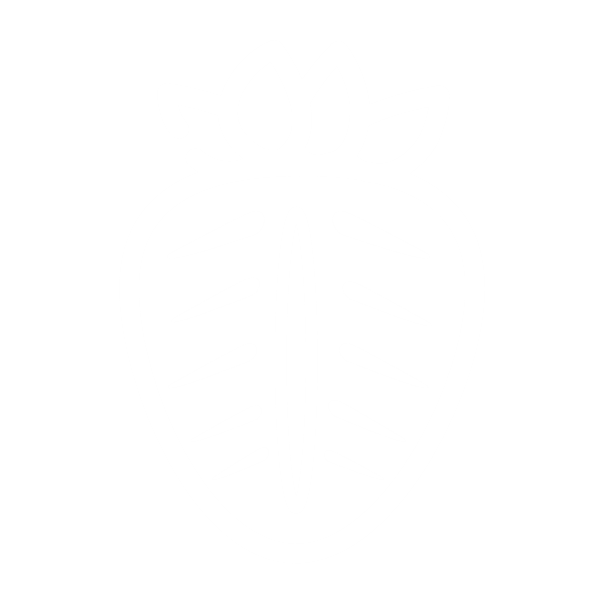 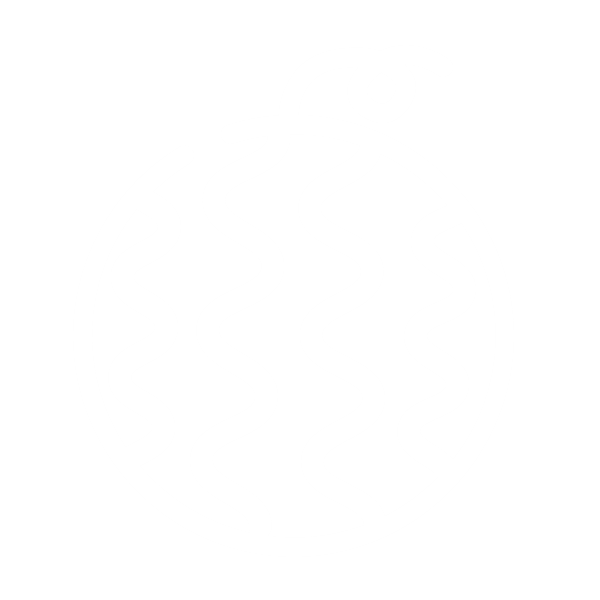 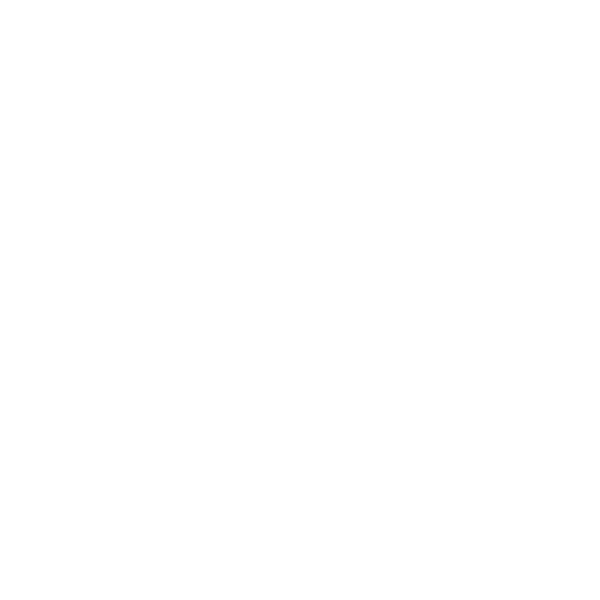 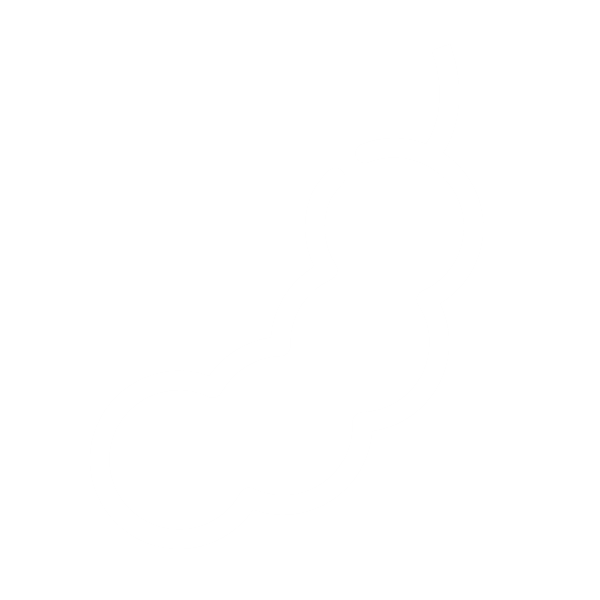 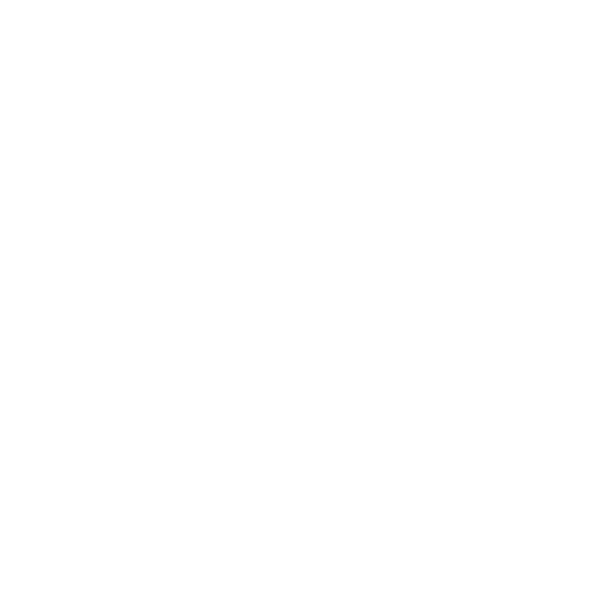 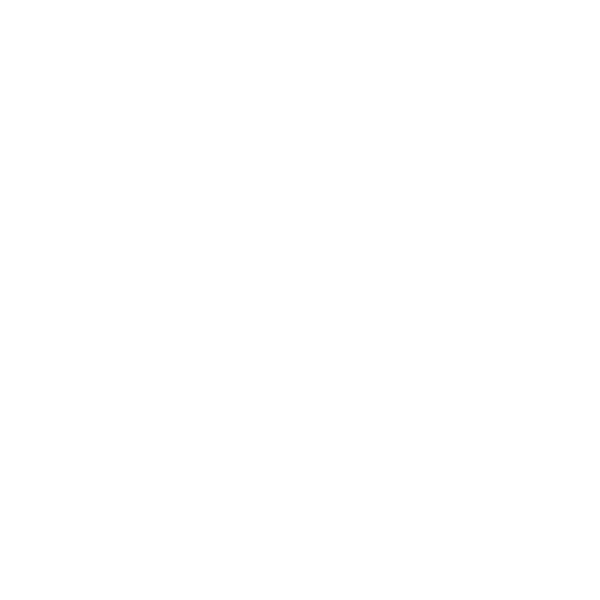 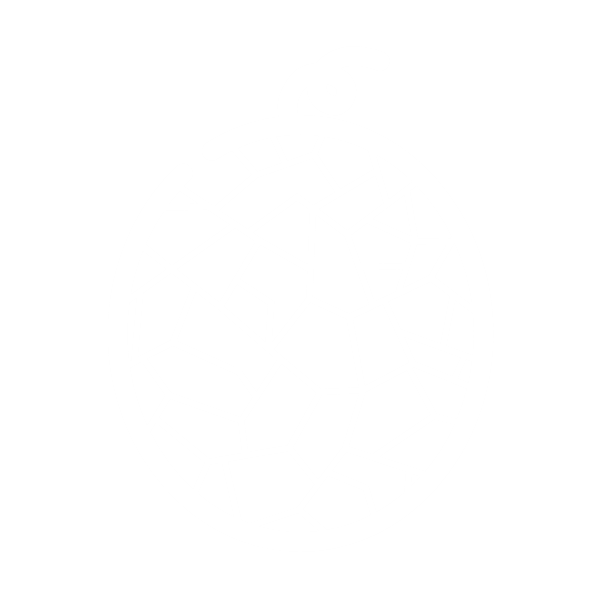 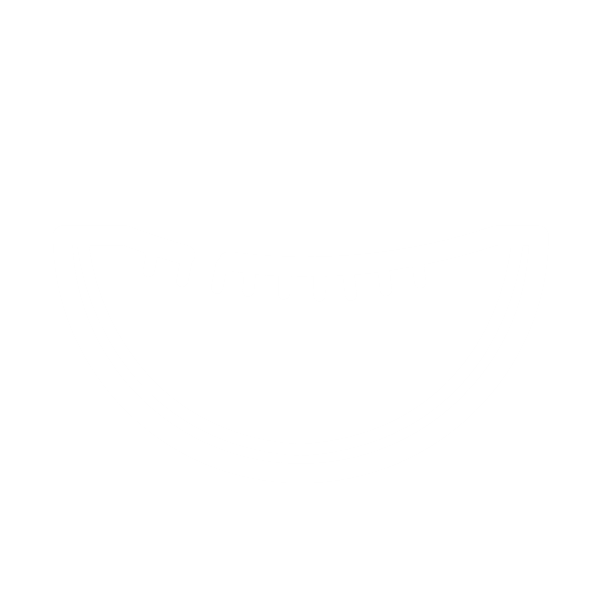 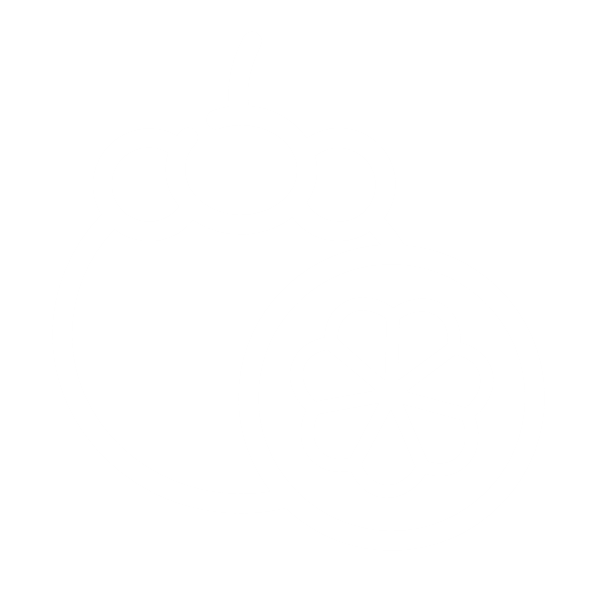 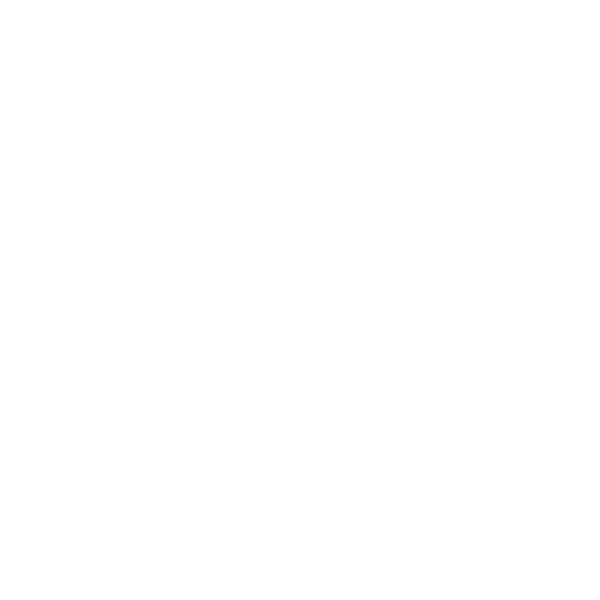 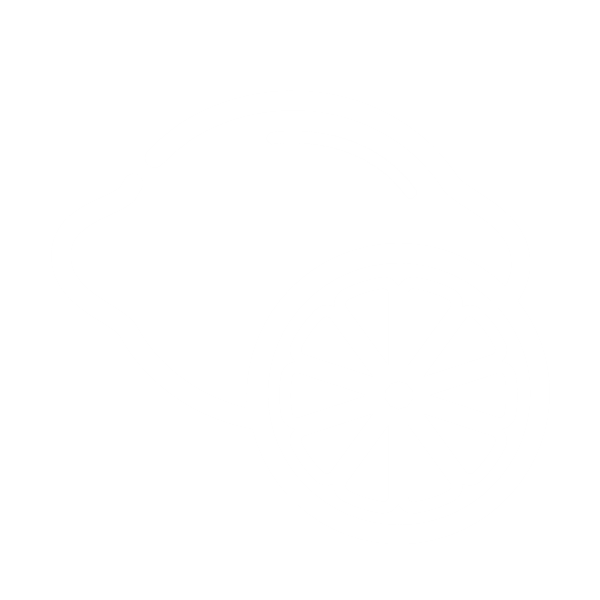 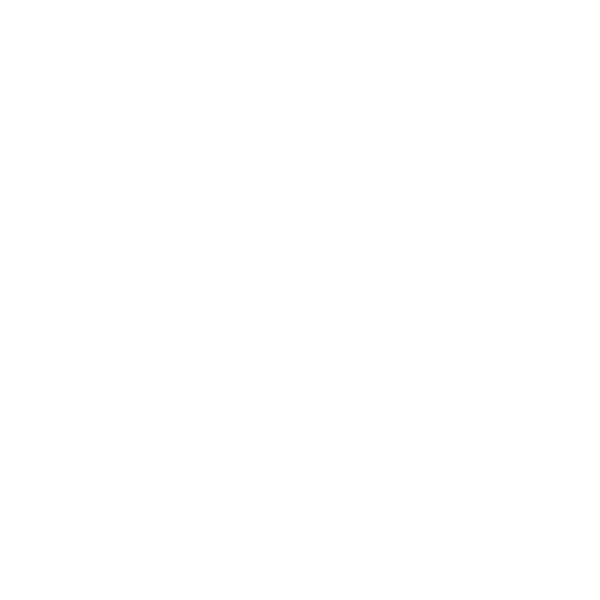 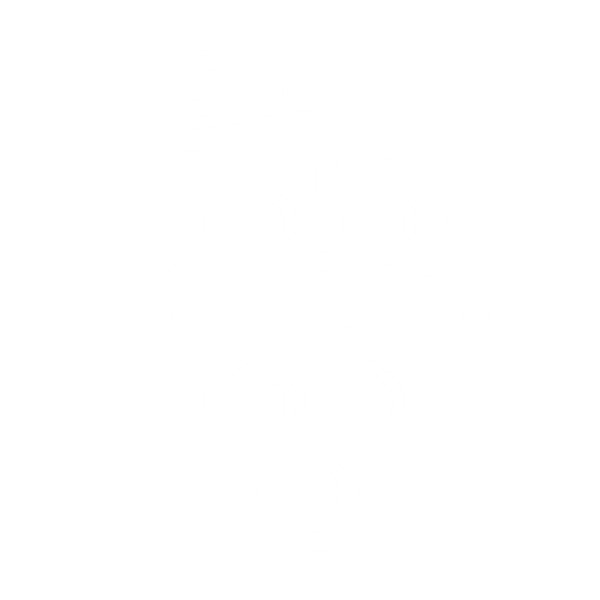 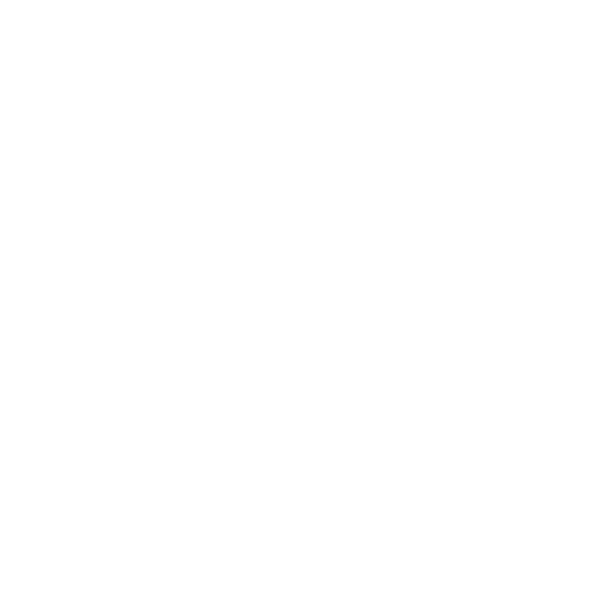 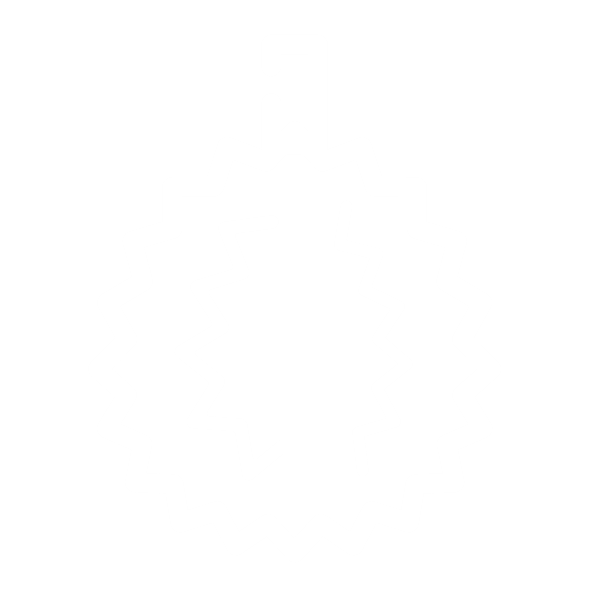 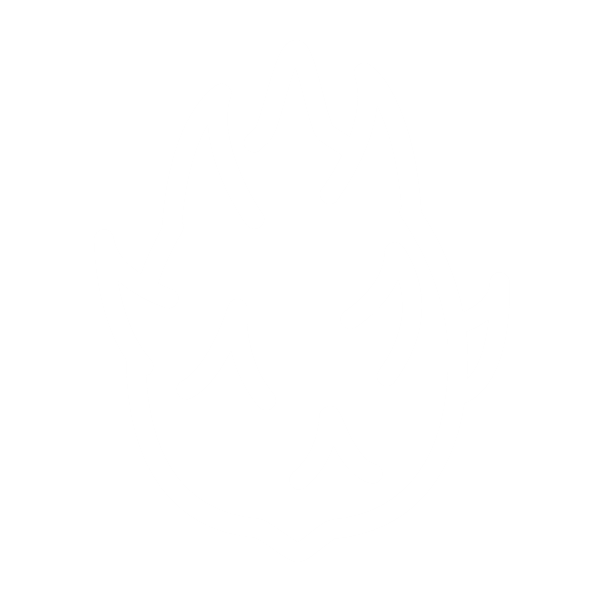 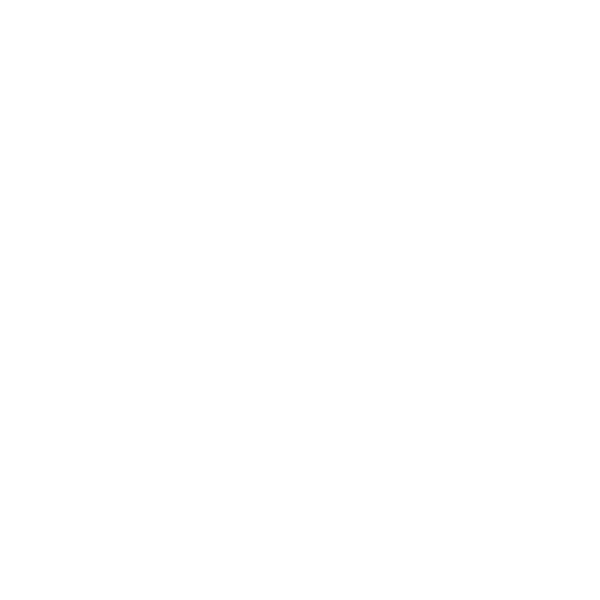 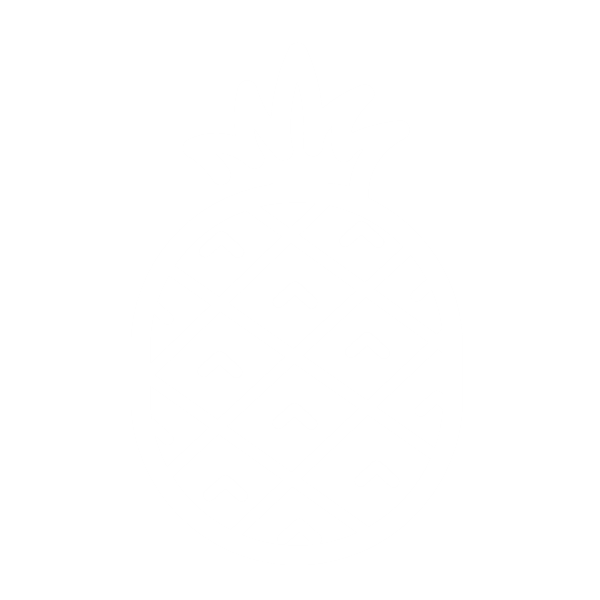 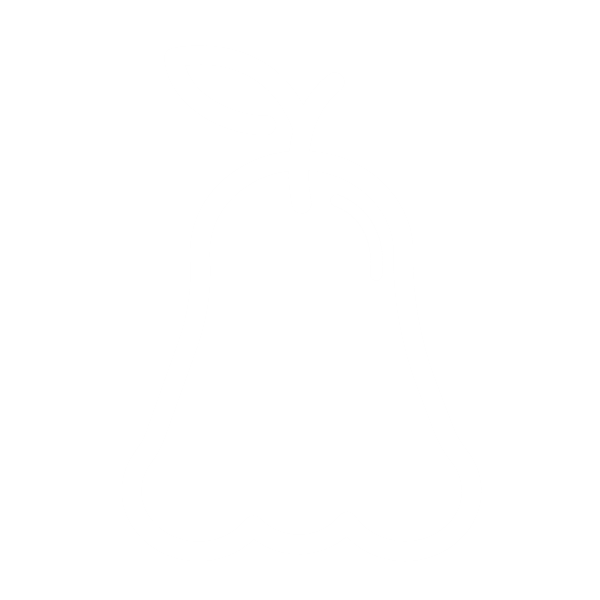 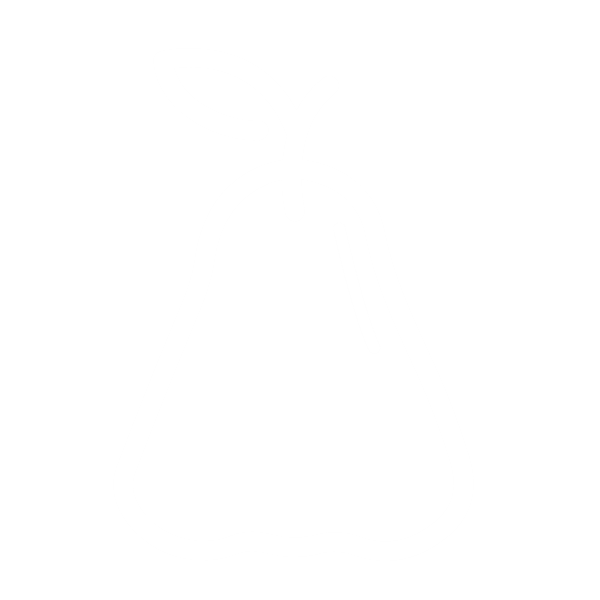 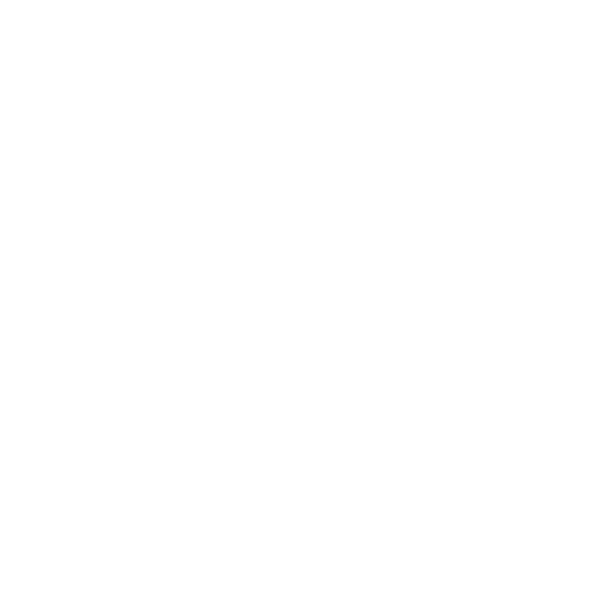 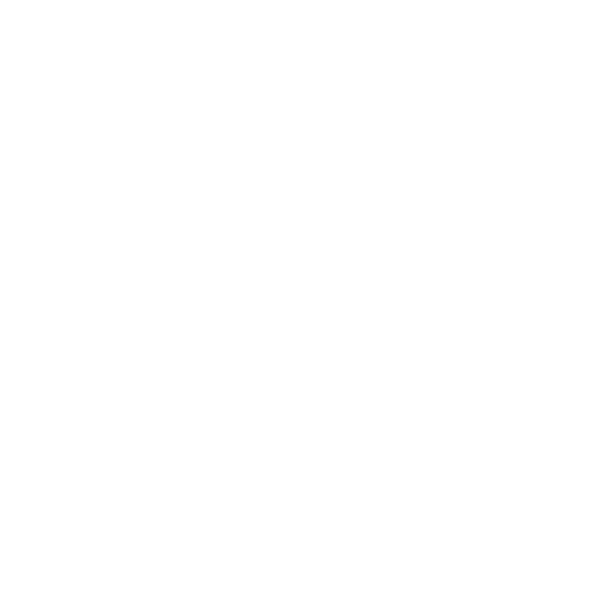 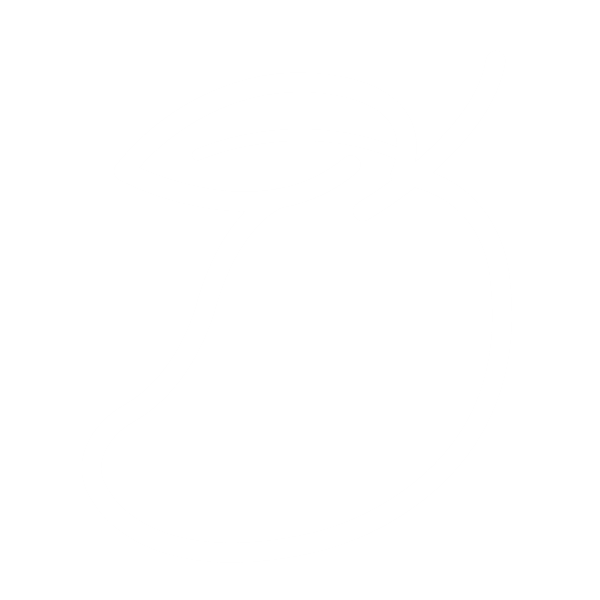 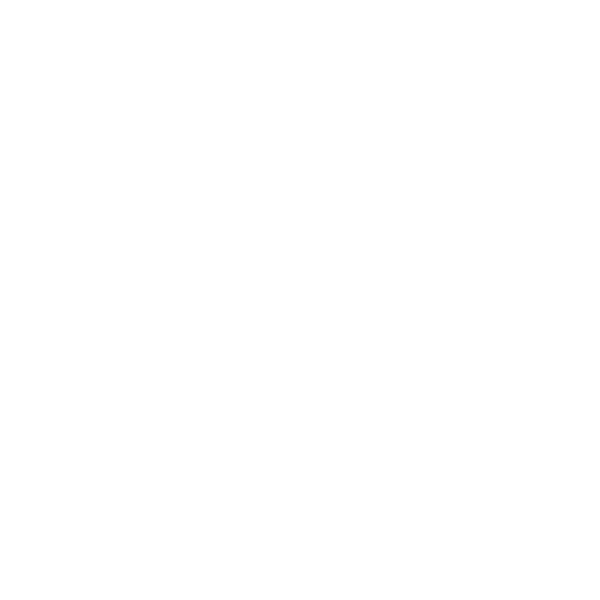 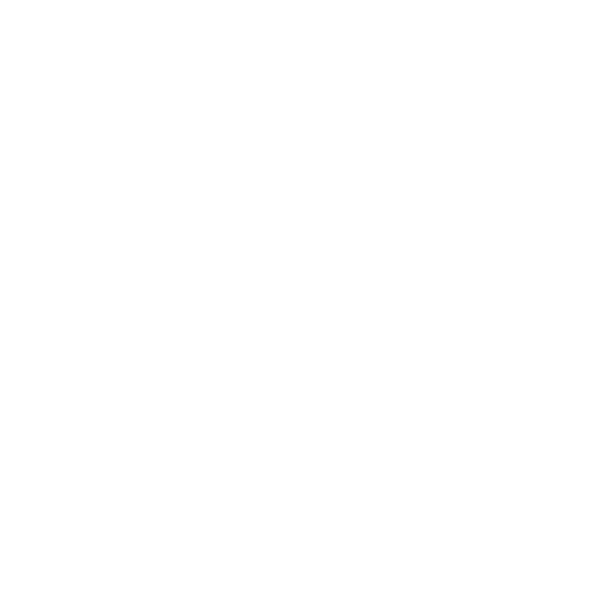 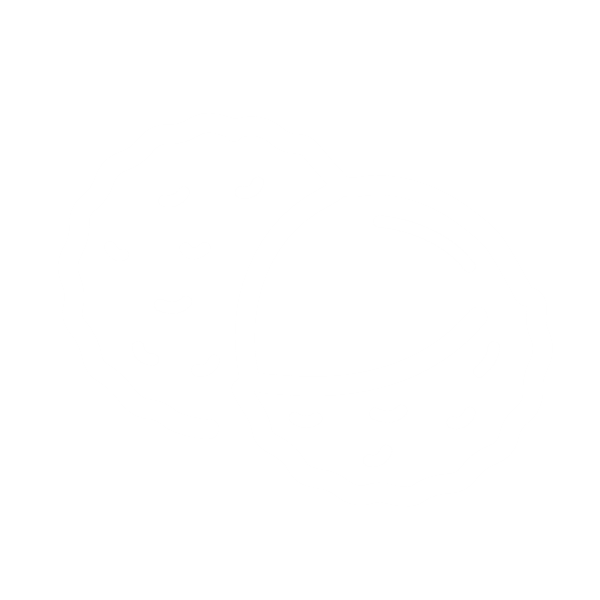 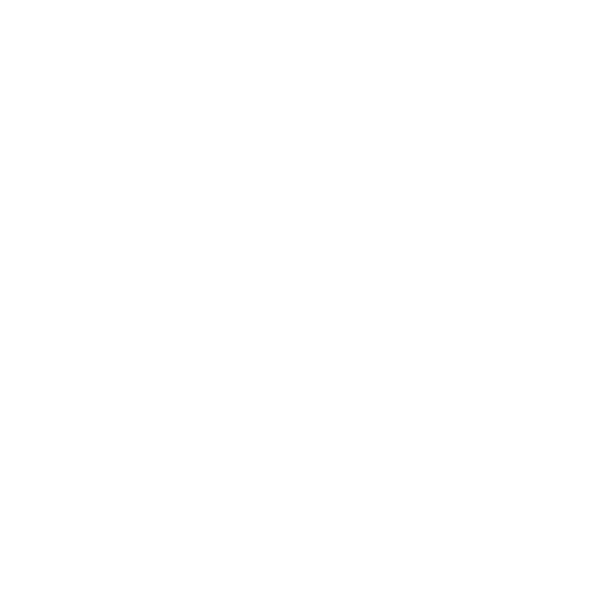 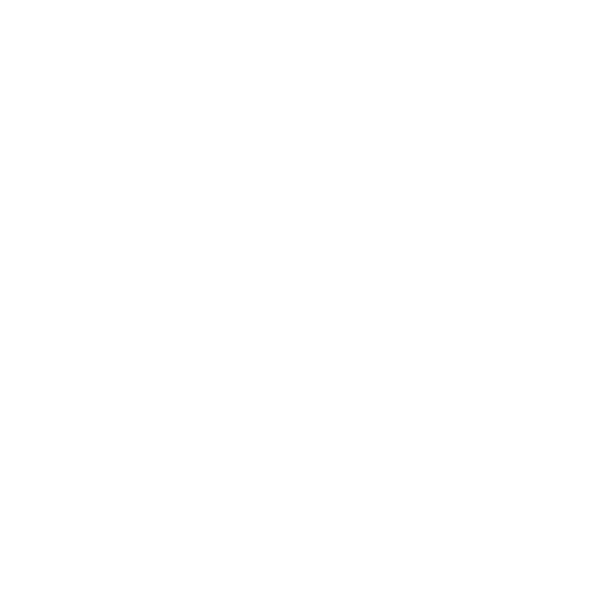 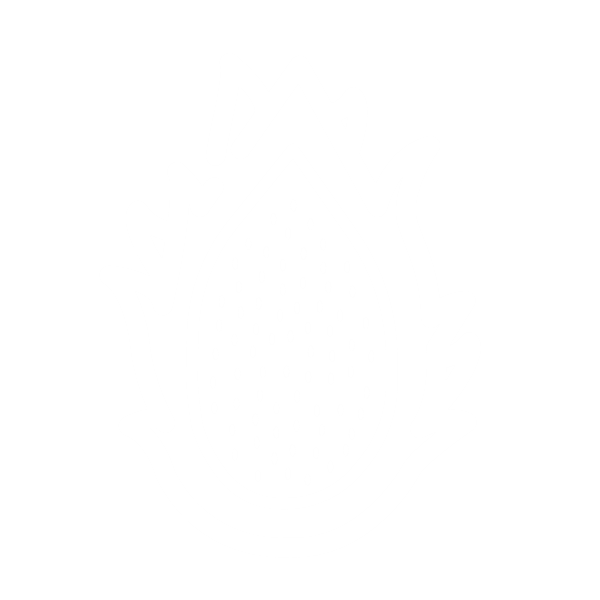 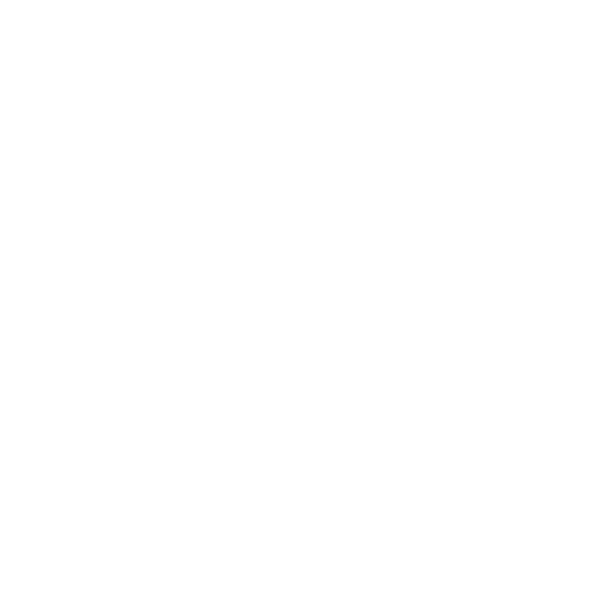 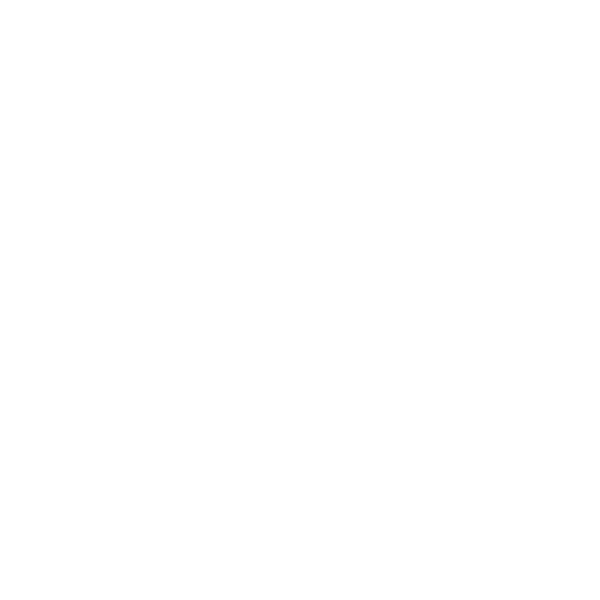 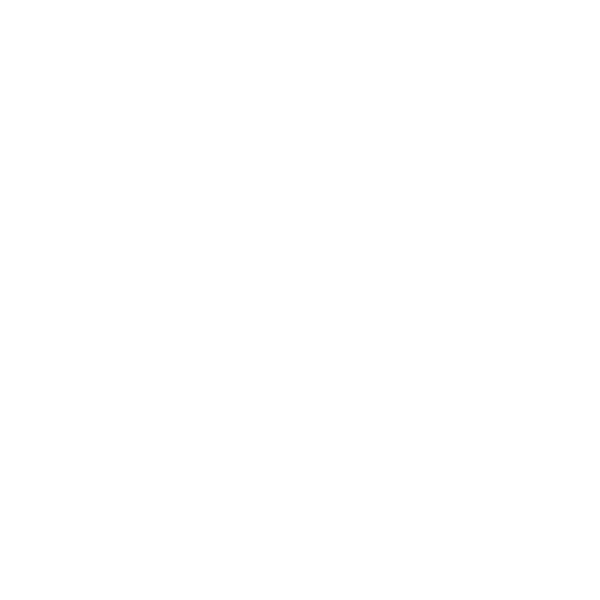 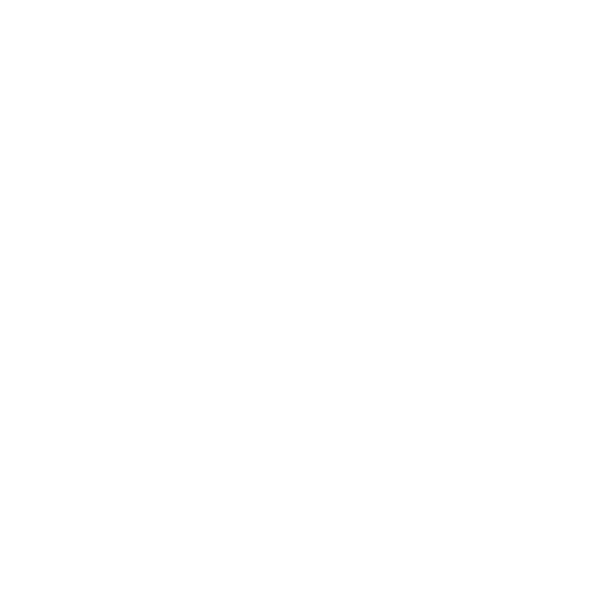 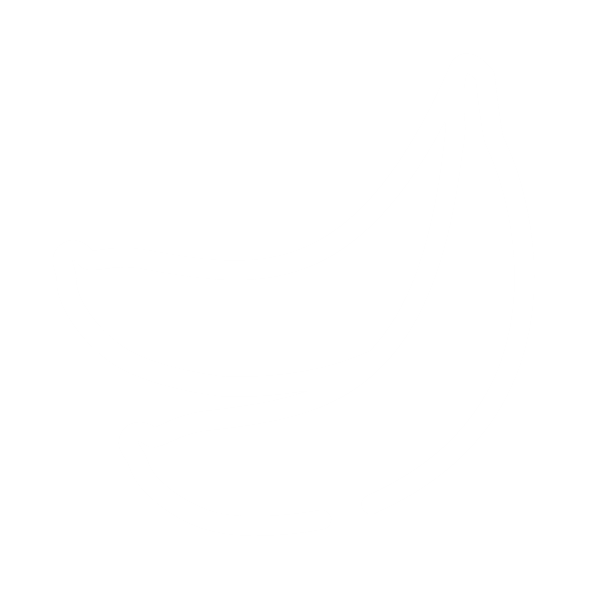 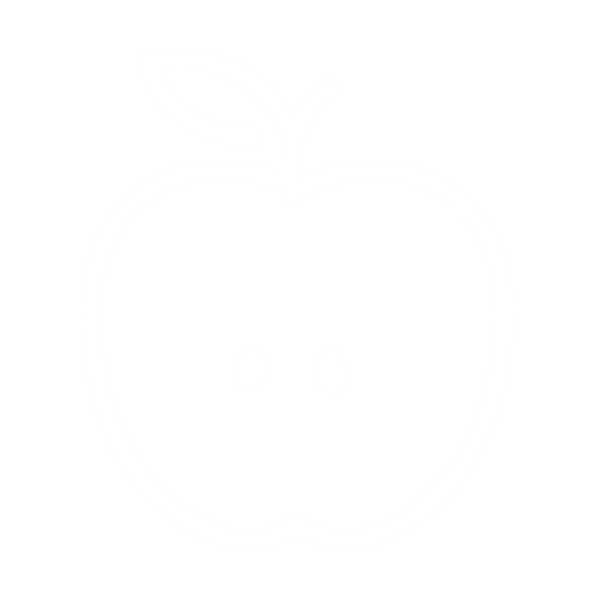 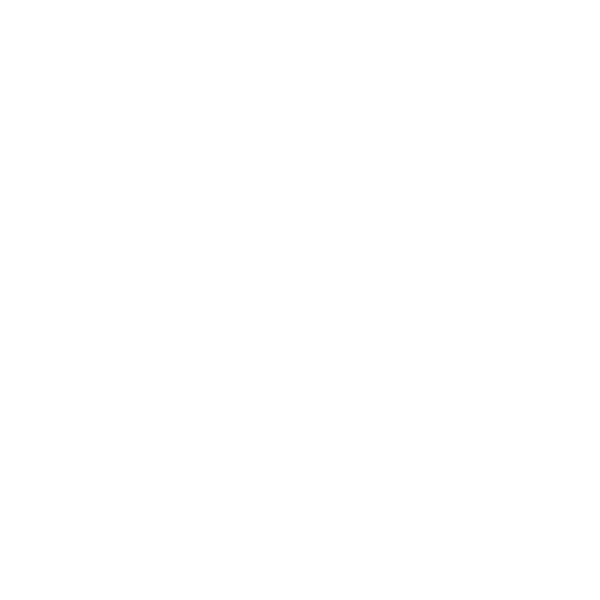 Business
School icons
Sport Icons
Medical icons
Travel Icons
Cloth and Accessories
Food Icons
Christmas Icons
Party Icons
Multimedia Icons
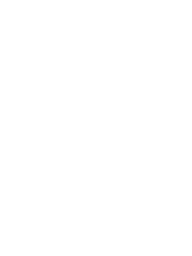 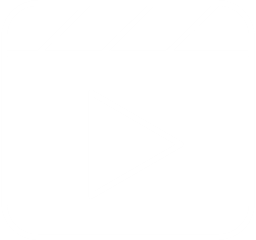 Interior Icons
Eco Icons
Famous Cities Icons
Interior Icons
Hand Tool icons
Musical Instrument icons